30-jähriges Jubiläum der DMJV e.V. 1988 – 2018
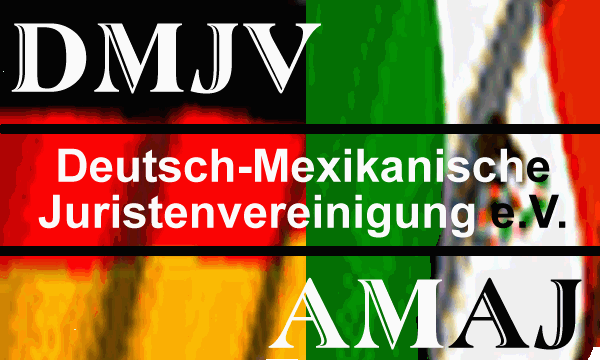 Prof. Dr. Karl August Prinz von Sachsen Gessaphe
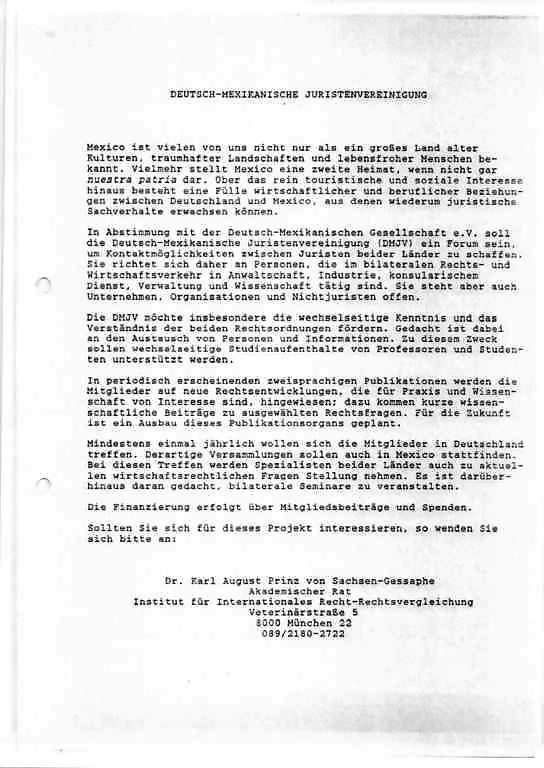 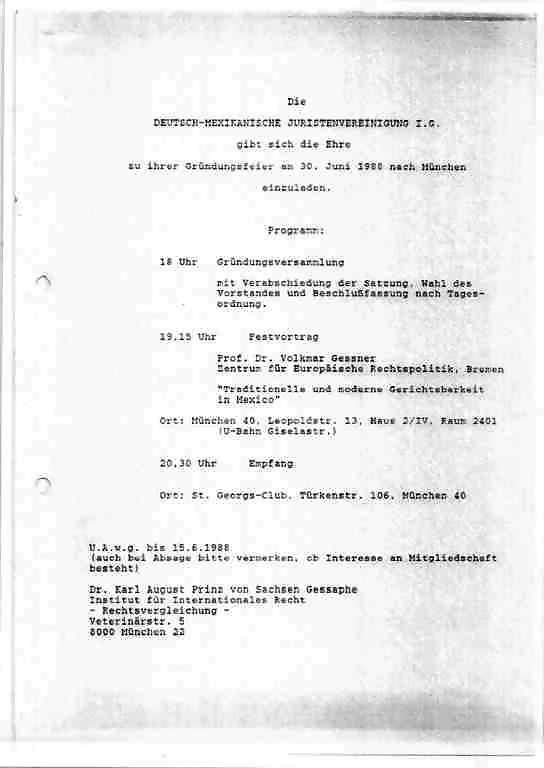 Satzung der DMJV
§ 2 (Vereinszweck)
(1) Angesichts der traditionellen Freundschaft und der ständig zunehmenden Beziehungen zwischen der Bundesrepublik Deutschland und den Vereinigten Mexikanischen Staaten ist es das Ziel der Deutsch-Mexikanischen Juristenvereinigung, die wechselseitige Kenntnis und das Verständnis der beiden Rechtsordnungen zu fördern. Diesem Zweck sollen Sammlung und Austausch von Informationen, zweisprachige Publikationen und Vorträge, fachliche Zusammenkünfte in beiden Staaten sowie die Durchführung wissenschaftlicher Arbeiten über Fragen von beiderseitigem Interesse dienen. Die Ergebnisse sollen gleichermaßen Praxis und Wissenschaft zugute kommen.
Satzung der DMJV
§ 2 (Vereinszweck)
(2) Die Verwirklichung der Vereinsziele erfolgt in Abstimmung mit der Deutsch-Mexikanischen Gesellschaft e.V.

§ 12 (Vereinsvermögen)
Bei Auflösung oder Aufhebung des Vereins oder bei Wegfall seines bisherigen Zwecks fällt das Vermögen des Vereins nach Befriedigung aller Verbindlichkeiten an die Deutsch- Mexikanische Gesellschaft e.V, die es unmittelbar und ausschließlich für gemeinnützige
Zwecke zu verwenden hat.
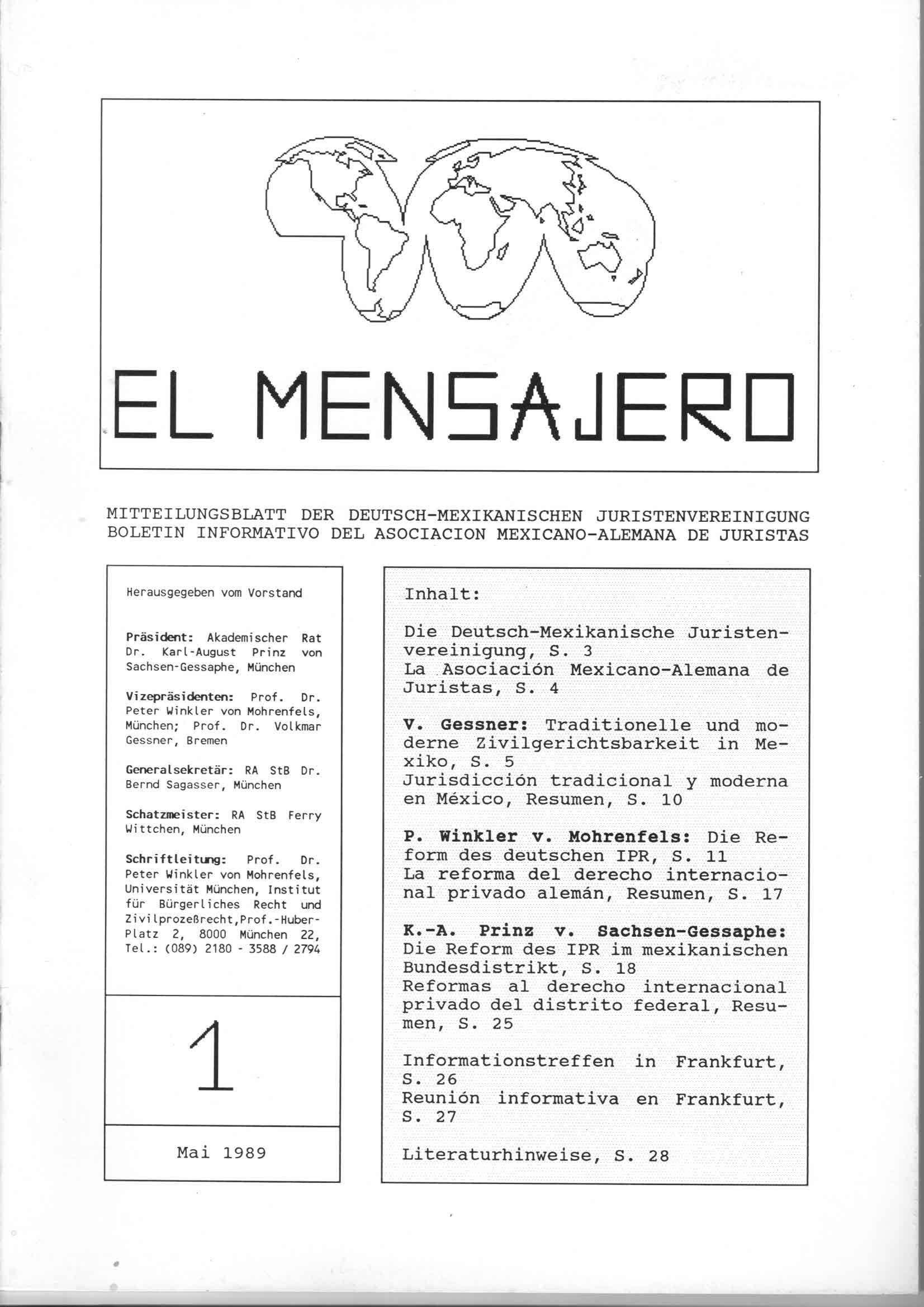 1. JahrestagungBornheim-Walberberg, Juni 1989
1. JahrestagungBornheim-Walberberg, Juni 1989
1. JahrestagungBornheim-Walberberg, Juni 1989
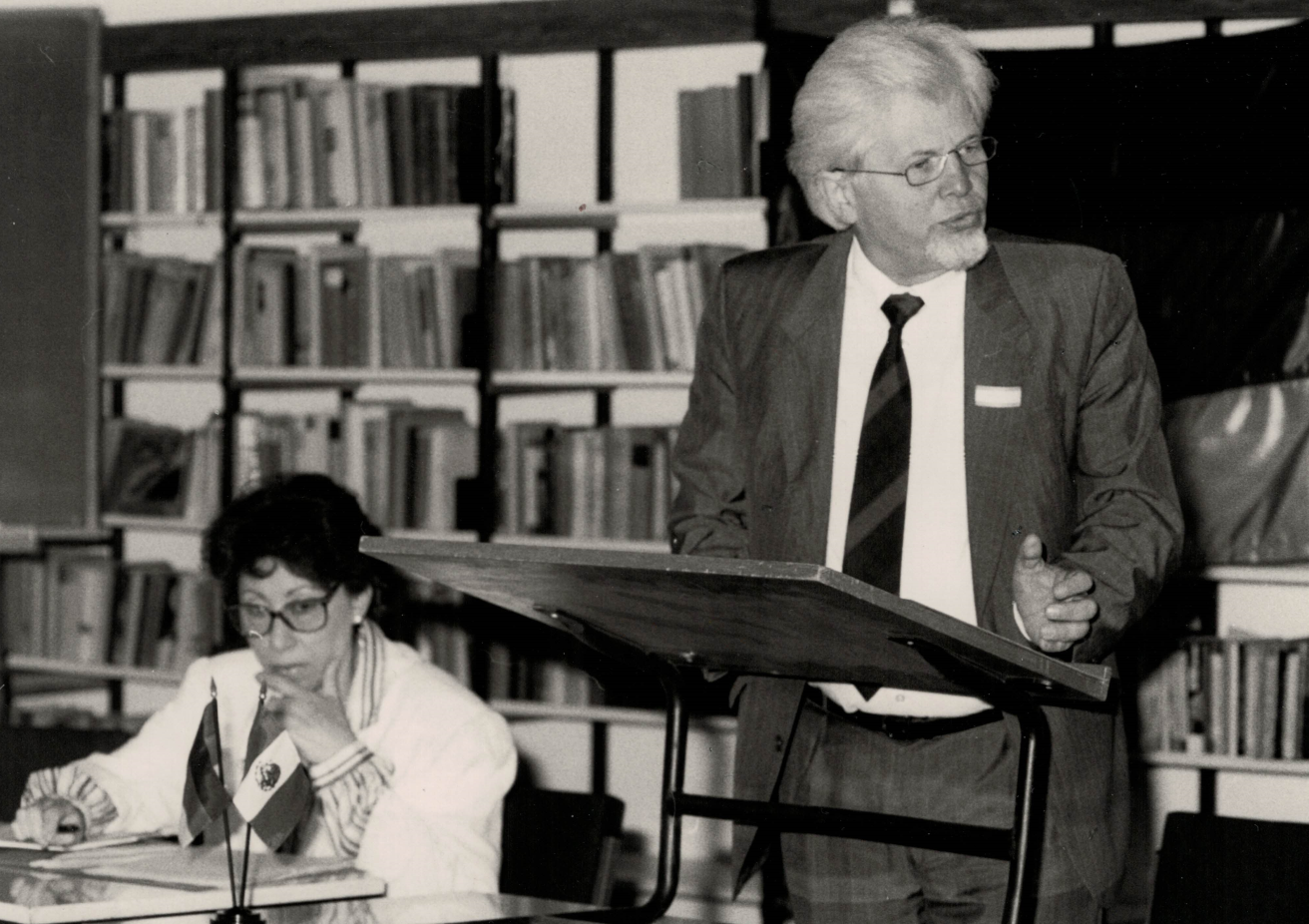 Empfang in der Residenz des mexikanischen Botschafters HegewischKöln, 1989
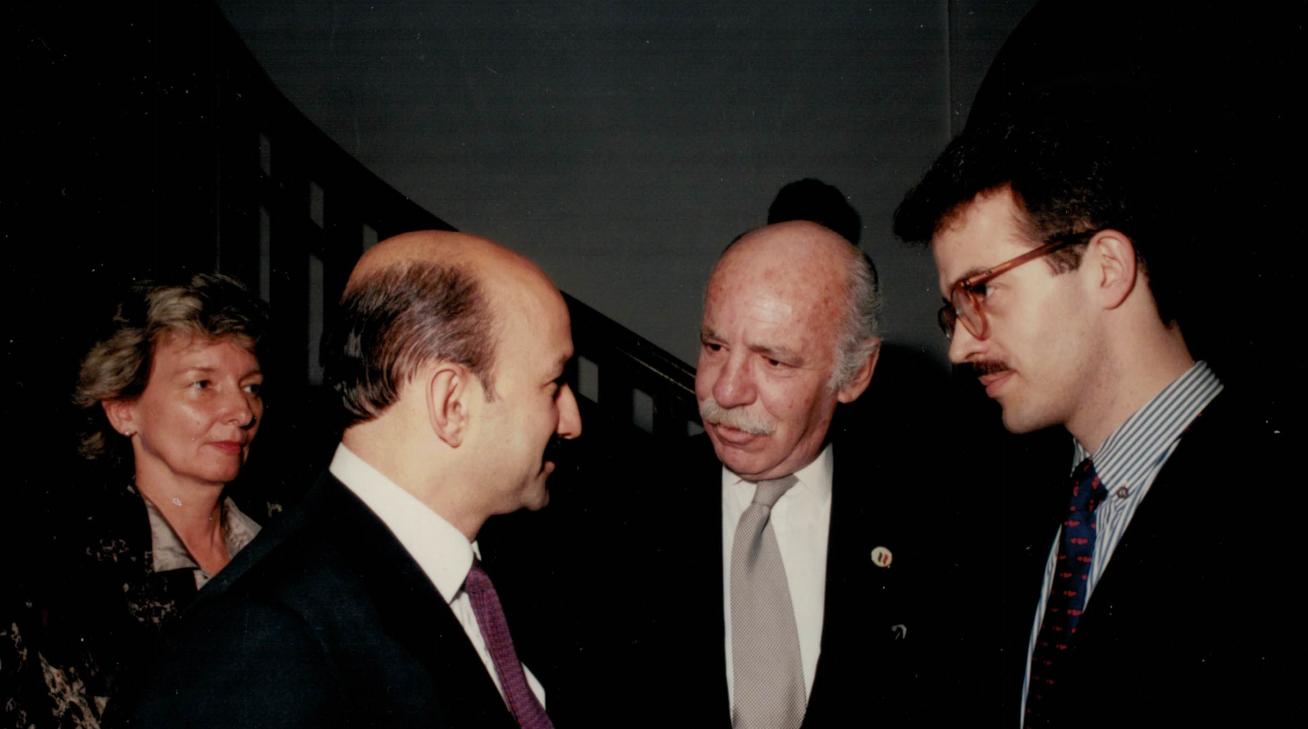 2. JahrestagungMünchen, Juni 1990
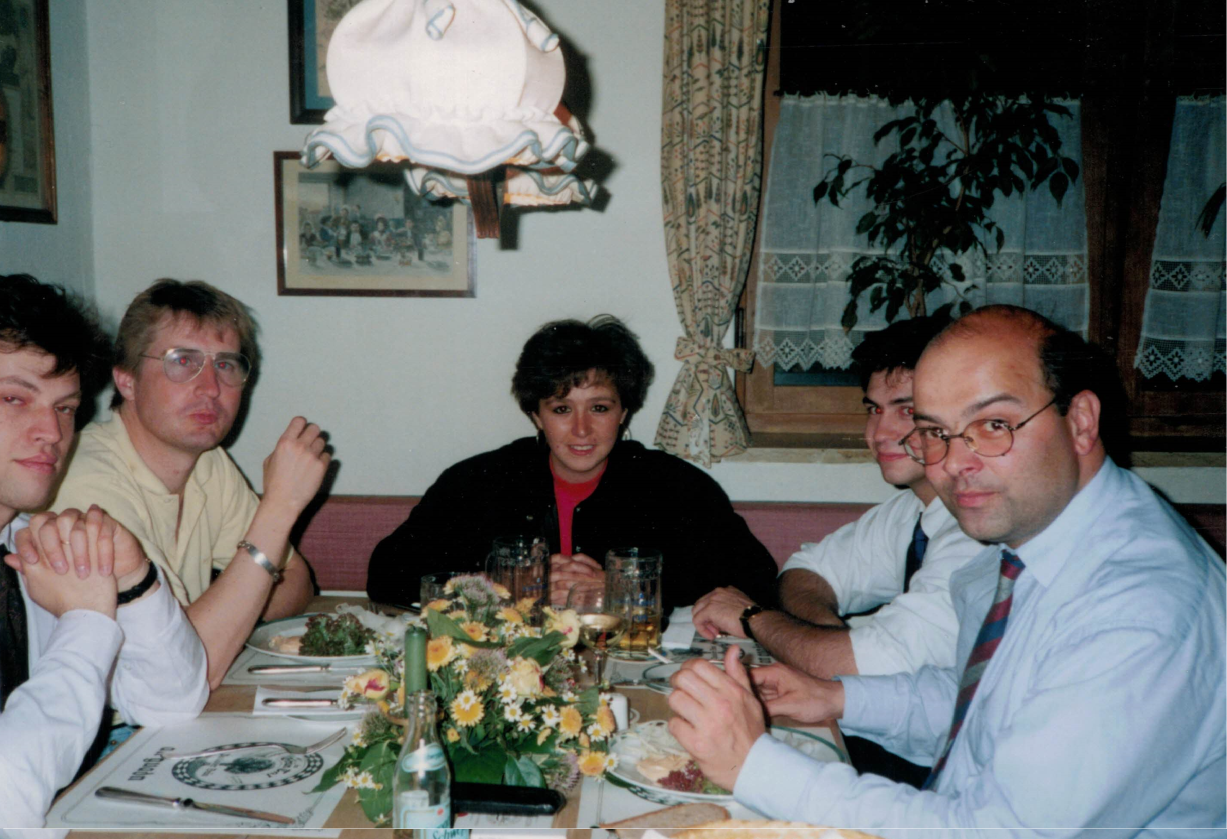 Vortrag Prof. Dr. Héctor Fix-ZamudioMünchen, September 1990
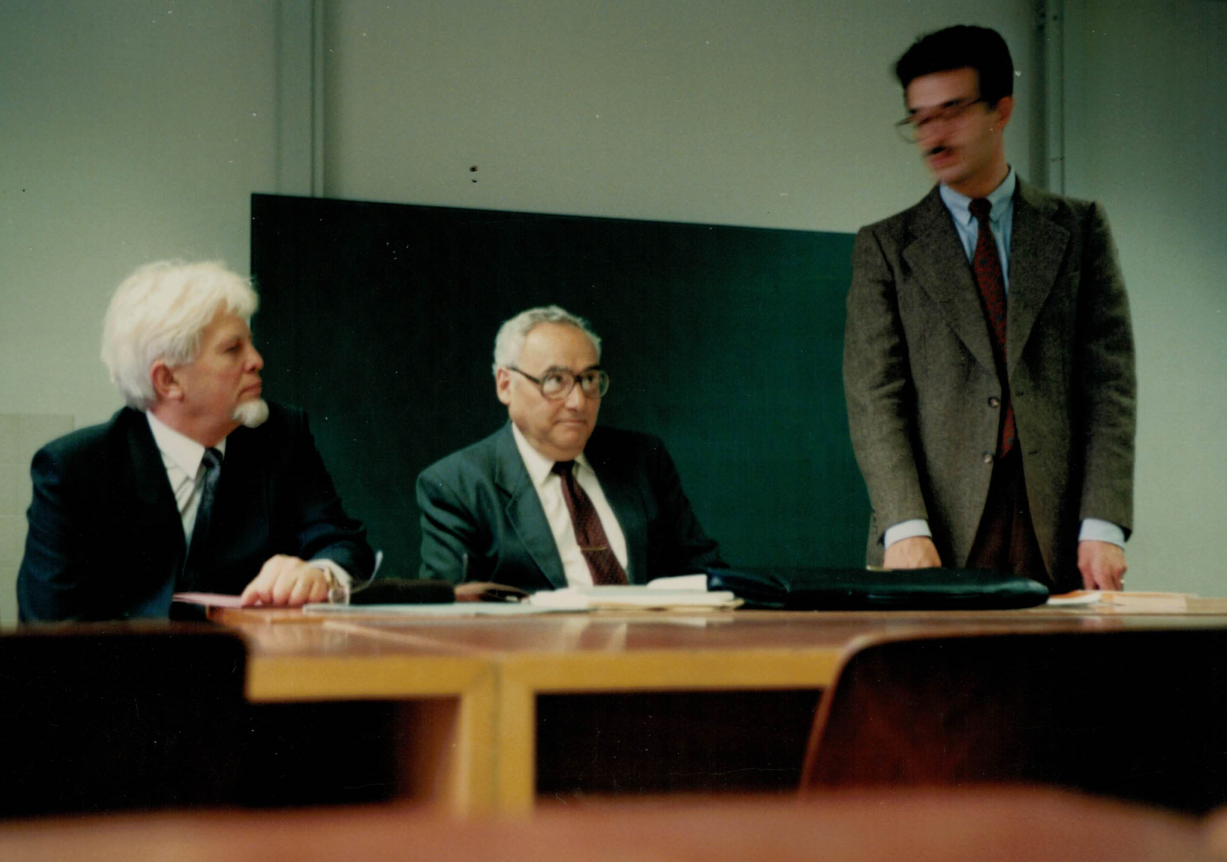 3. JahrestagungMéxico-Tlatelolco, Oktober 1991
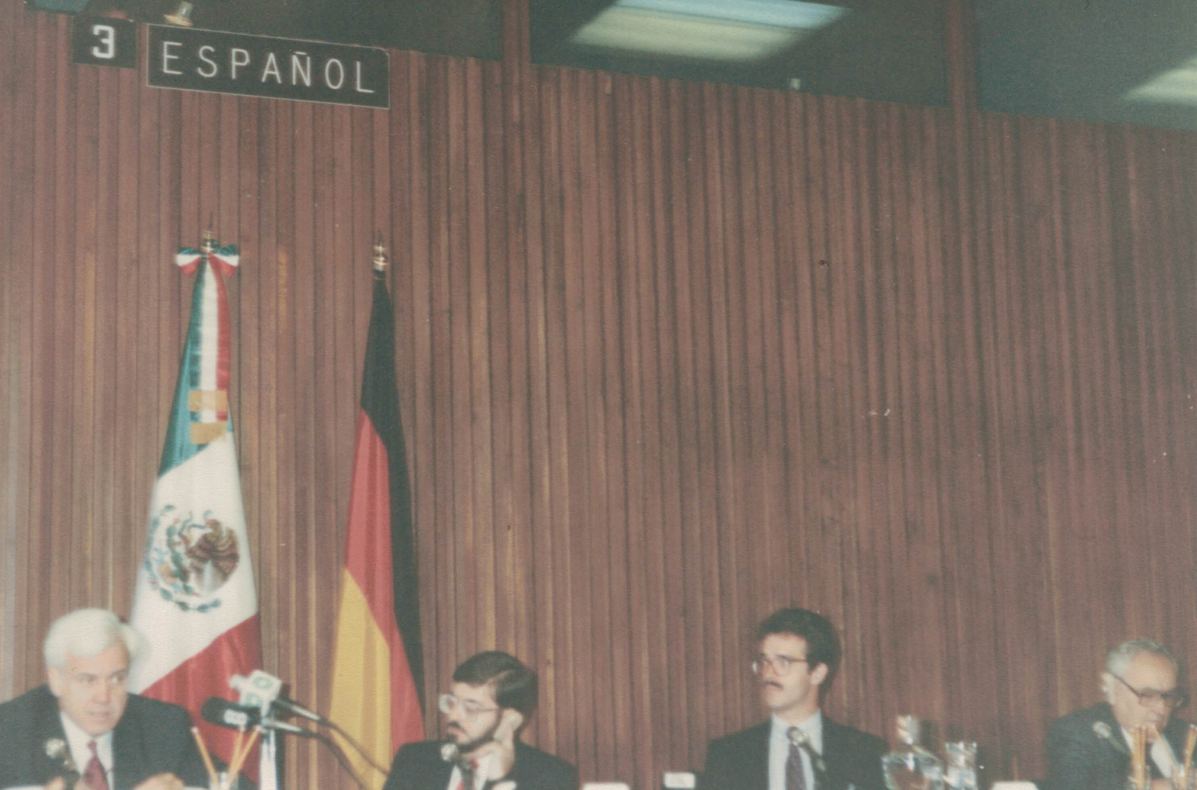 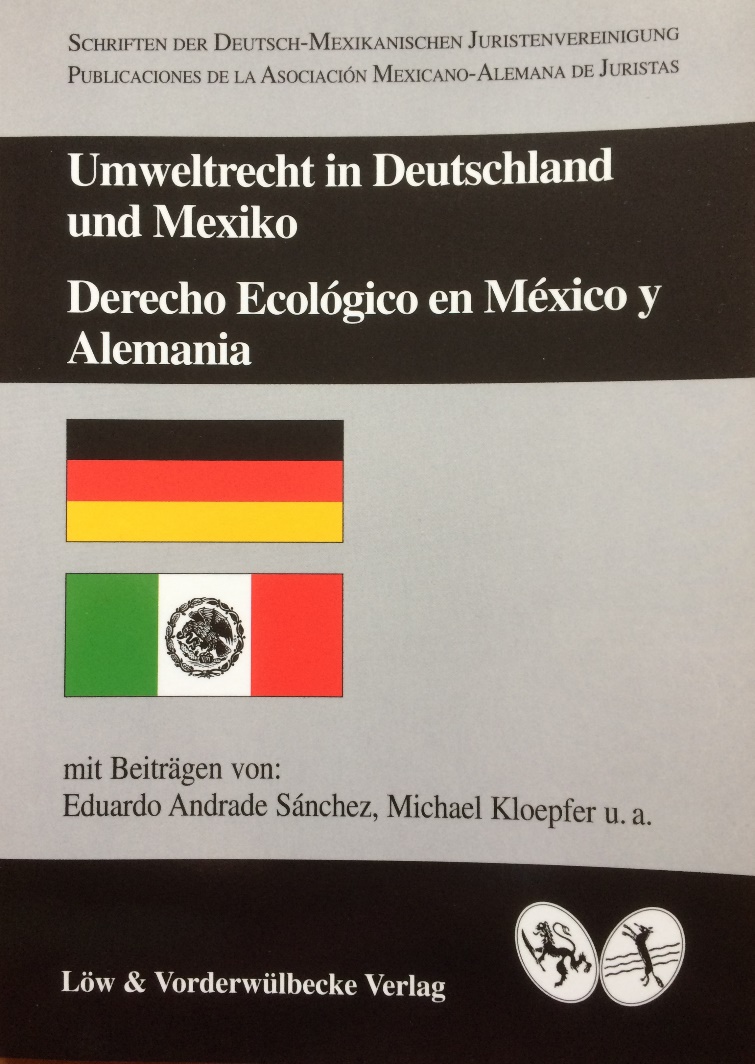 4. JahrestagungKarlsruhe-Durlach, September 1992– Erster Tag –
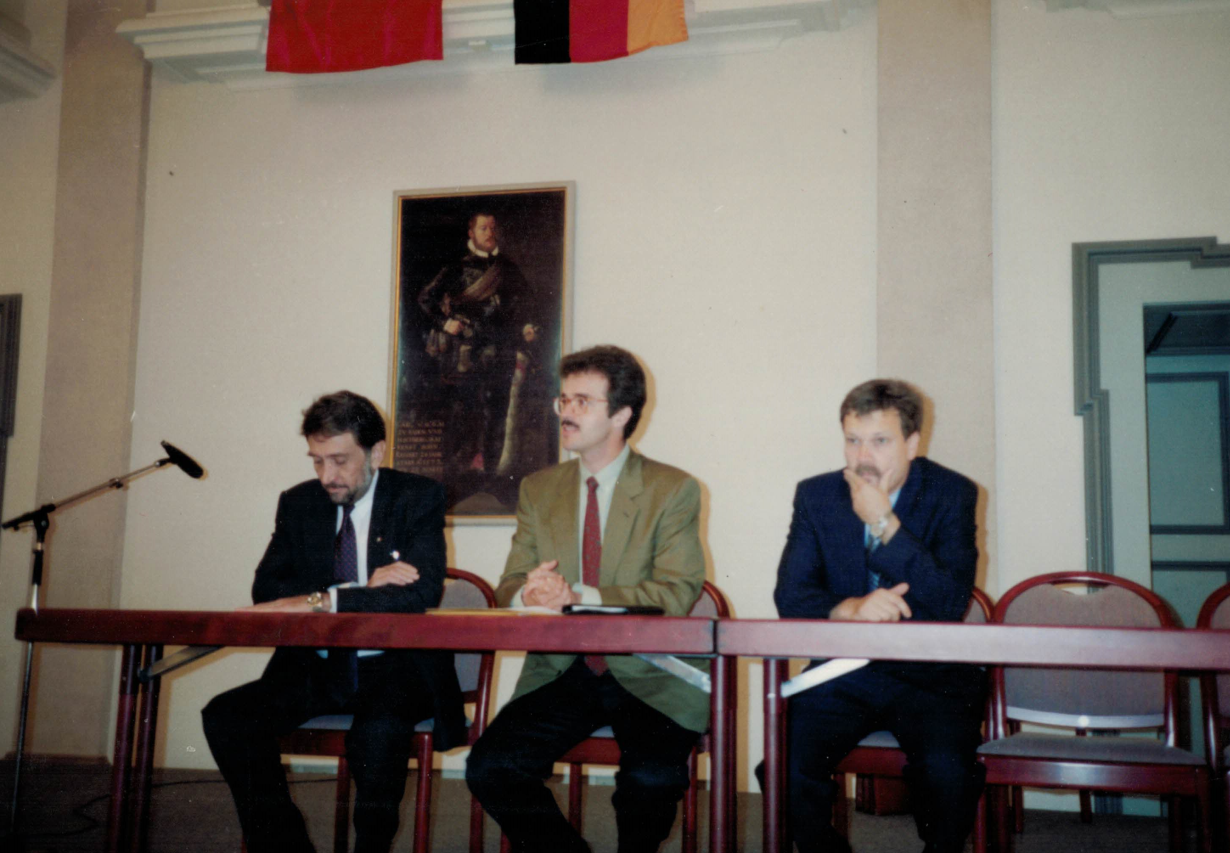 4. JahrestagungKarlsruhe-Durlach, September 1992– Zweiter Tag –
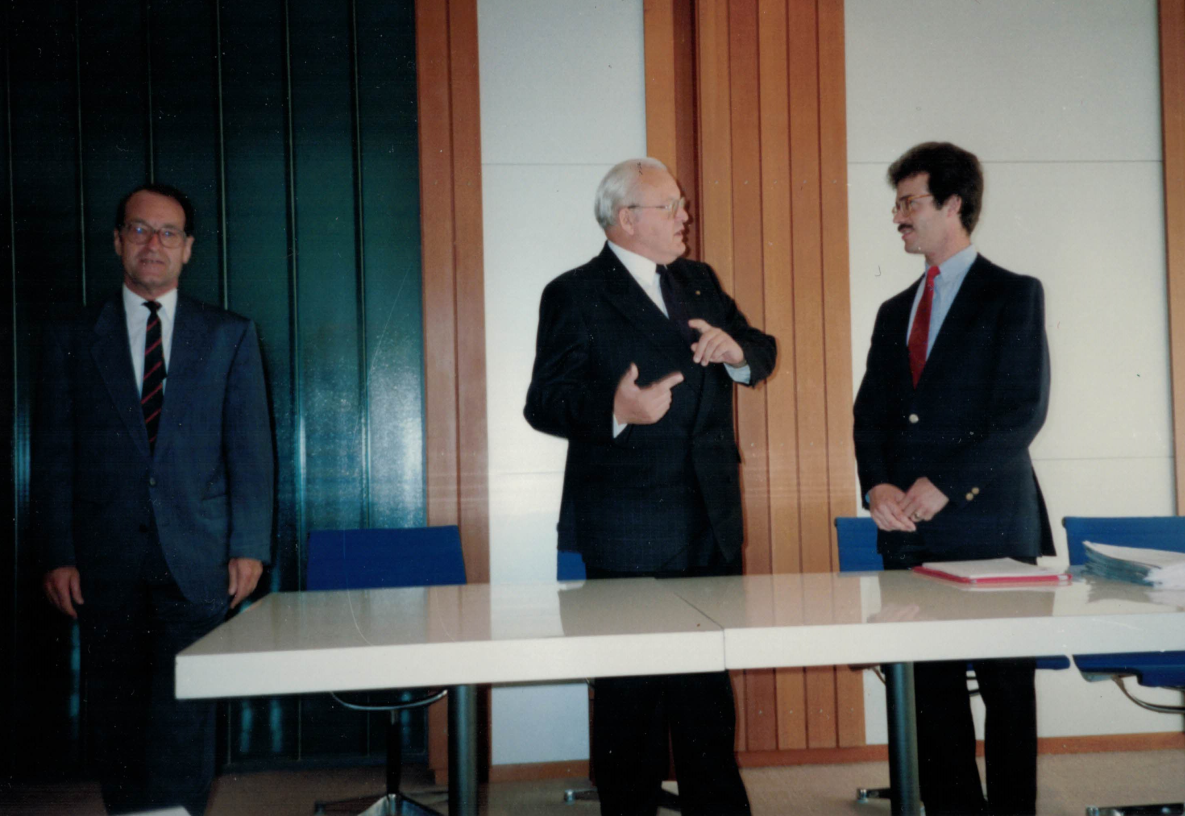 4. JahrestagungKarlsruhe-Durlach, September 1992–  Erster Tag –
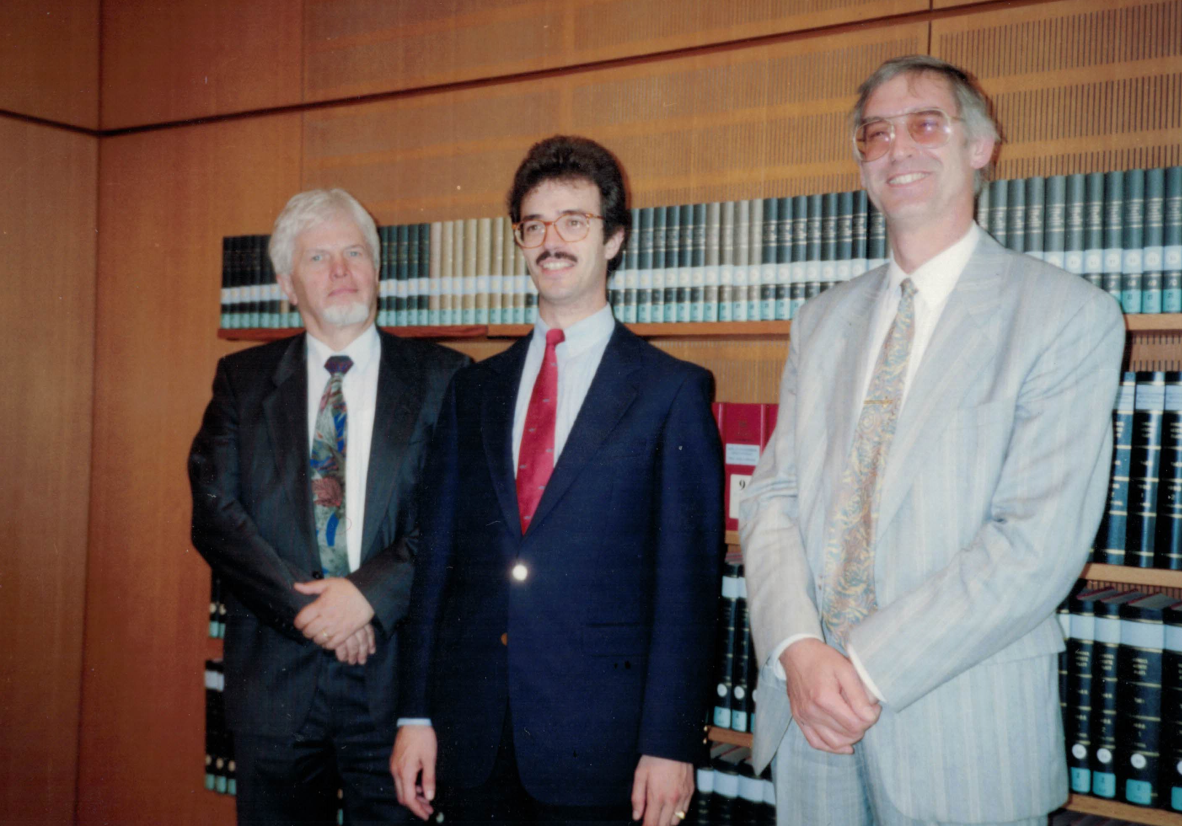 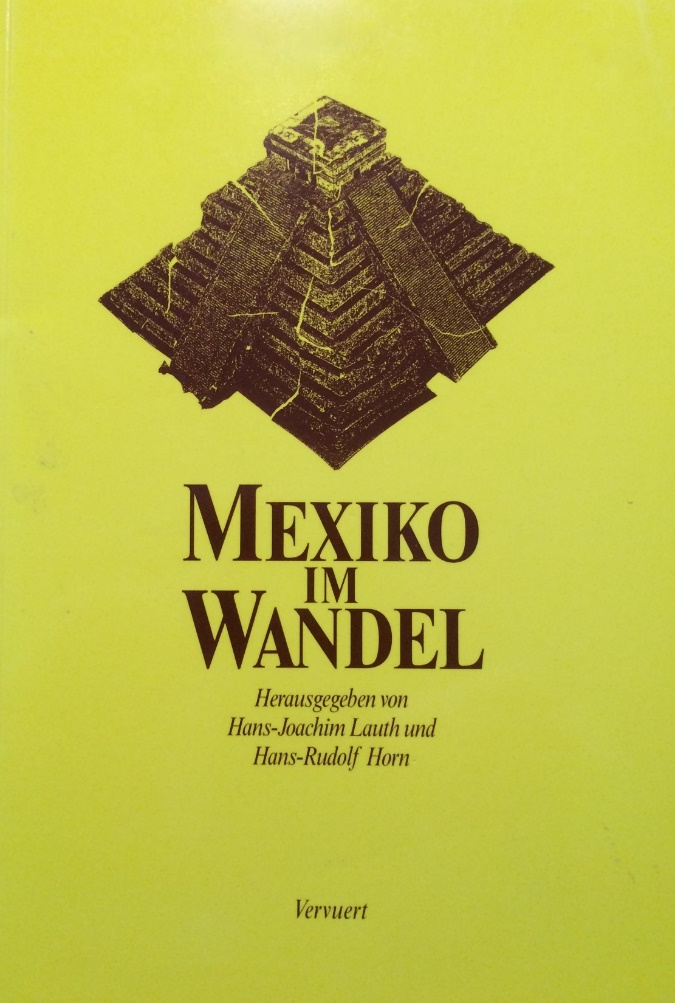 7. JahrestagungRostock, Oktober 1995
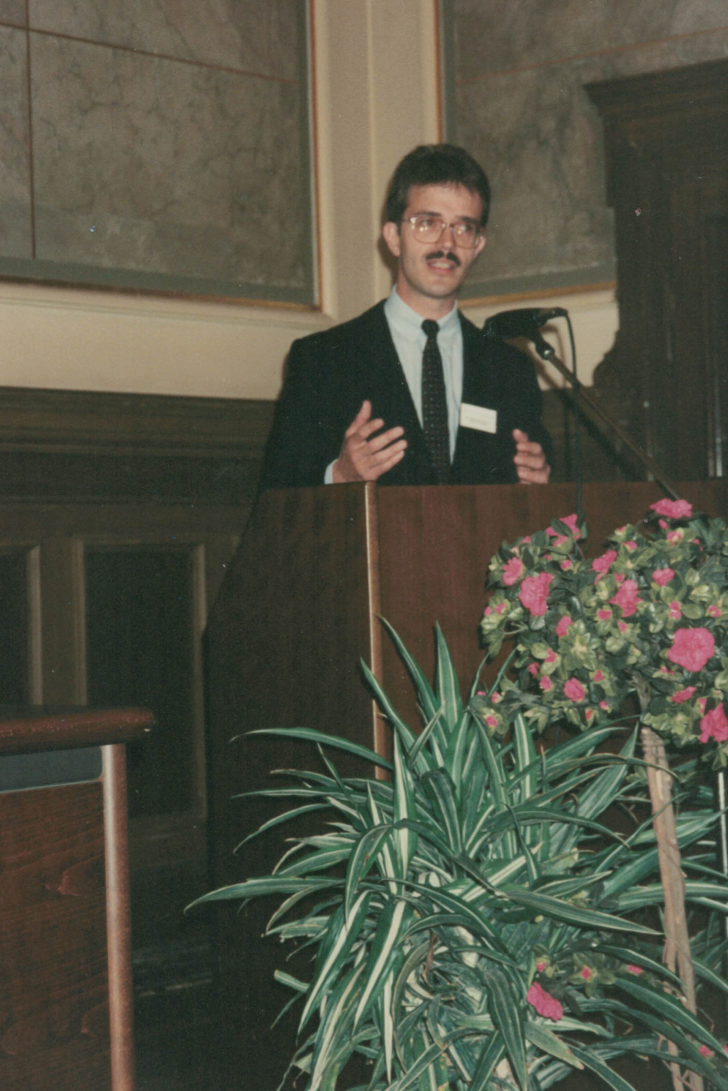 7. JahrestagungRostock, Oktober 1995
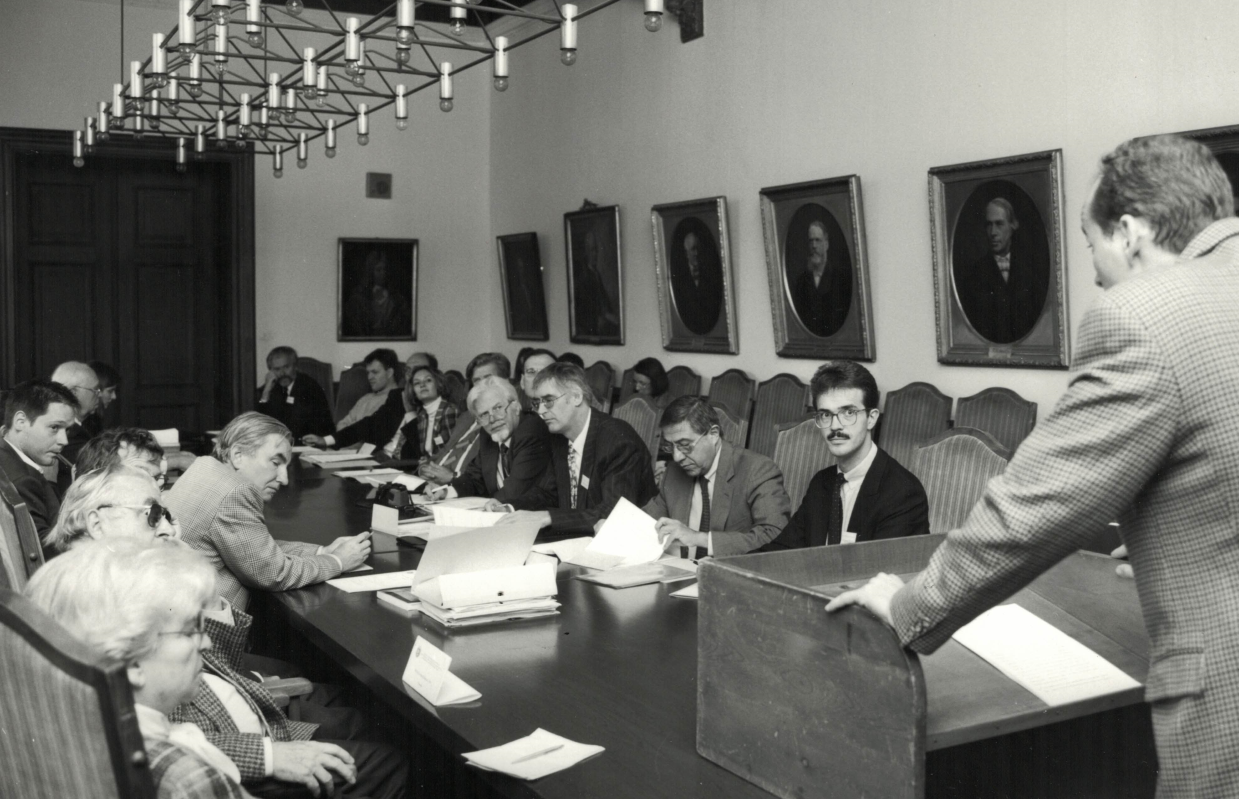 Oberlandesgericht Rostock
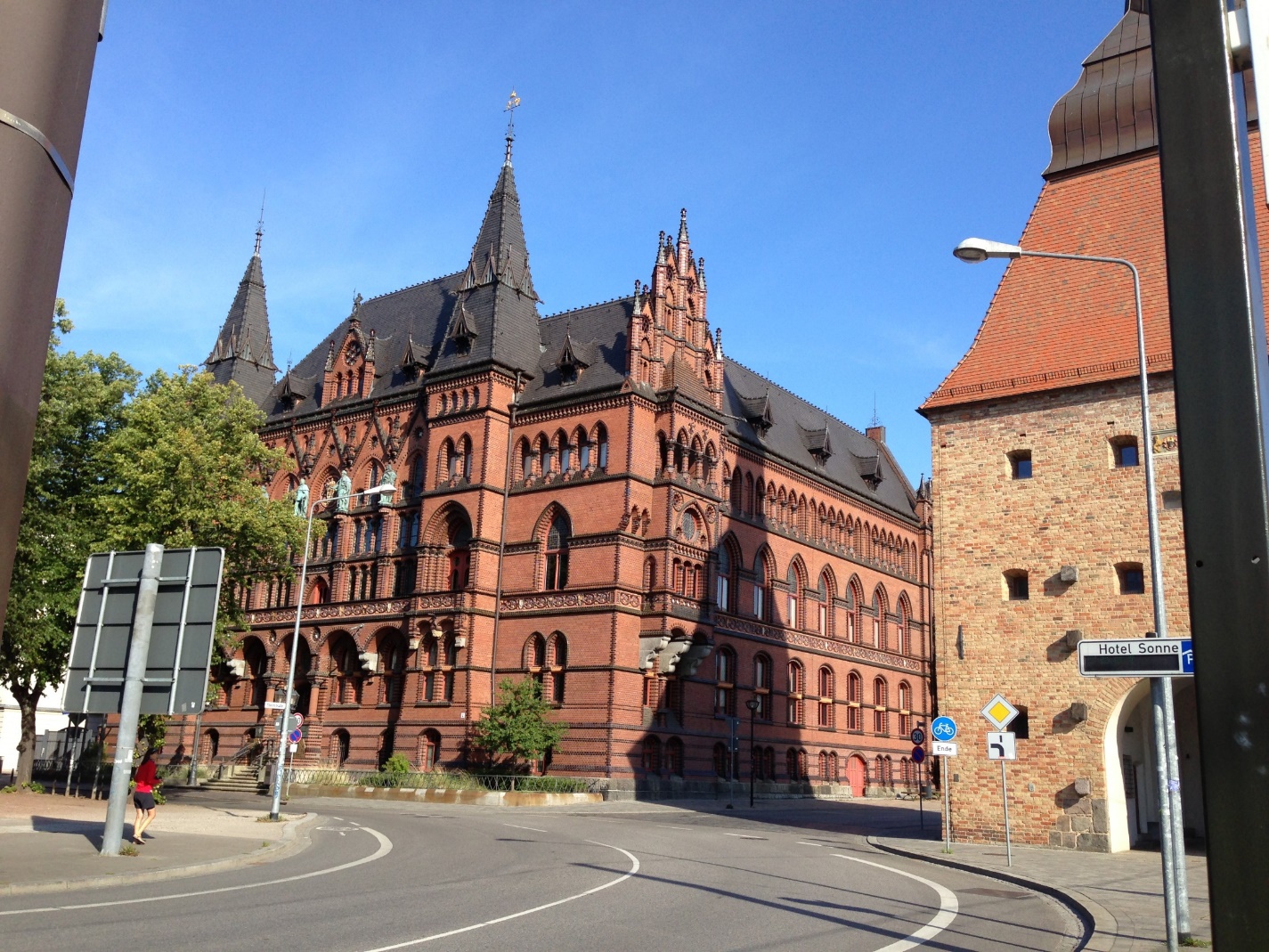 7. JahrestagungRostock, Oktober 1995
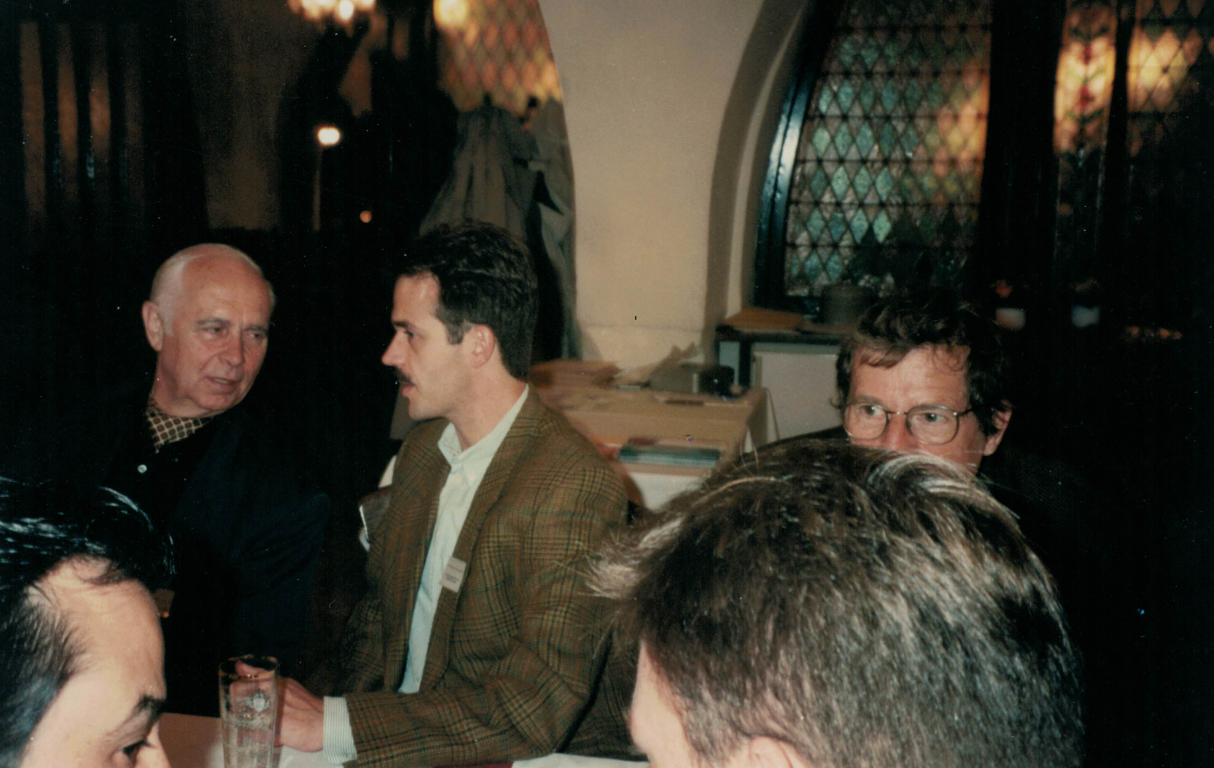 11. JahrestagungHamburg, Oktober 2001
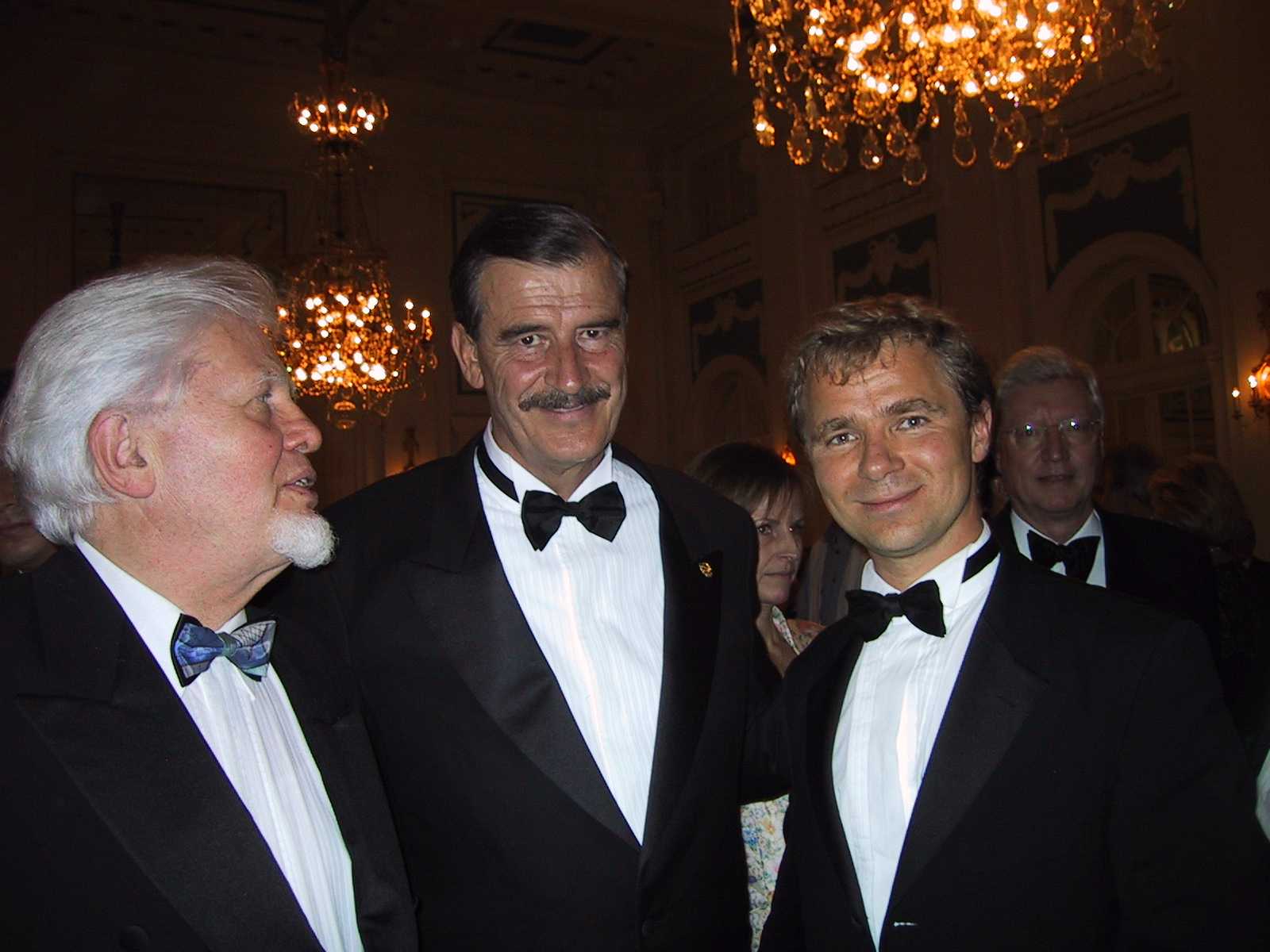 12. Jahrestagung an der Universidad Iberoamericana México D.F., September 2002
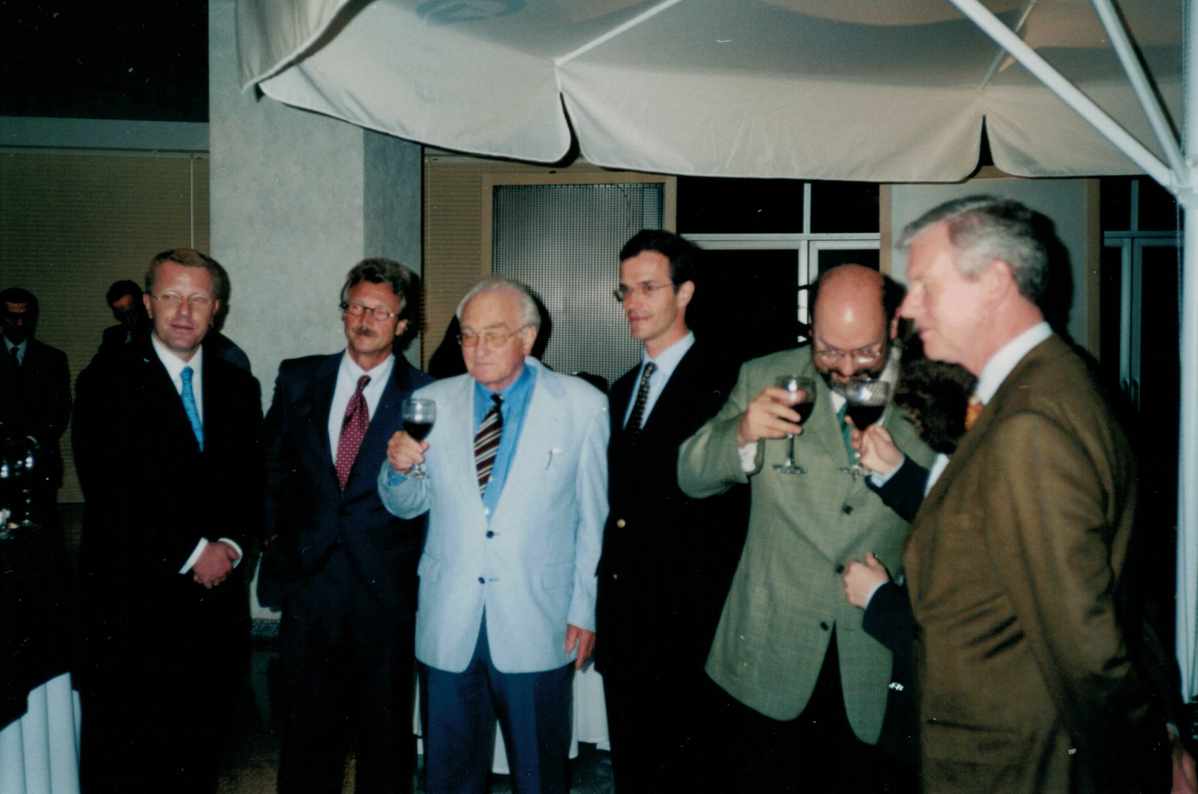 13. JahrestagungHagen, November 2003
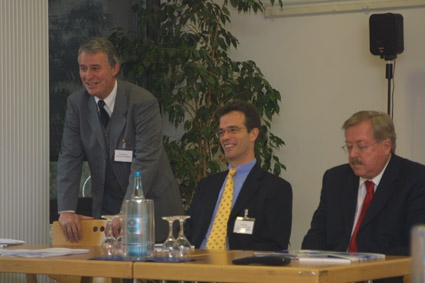 13. JahrestagungHagen, November 2003
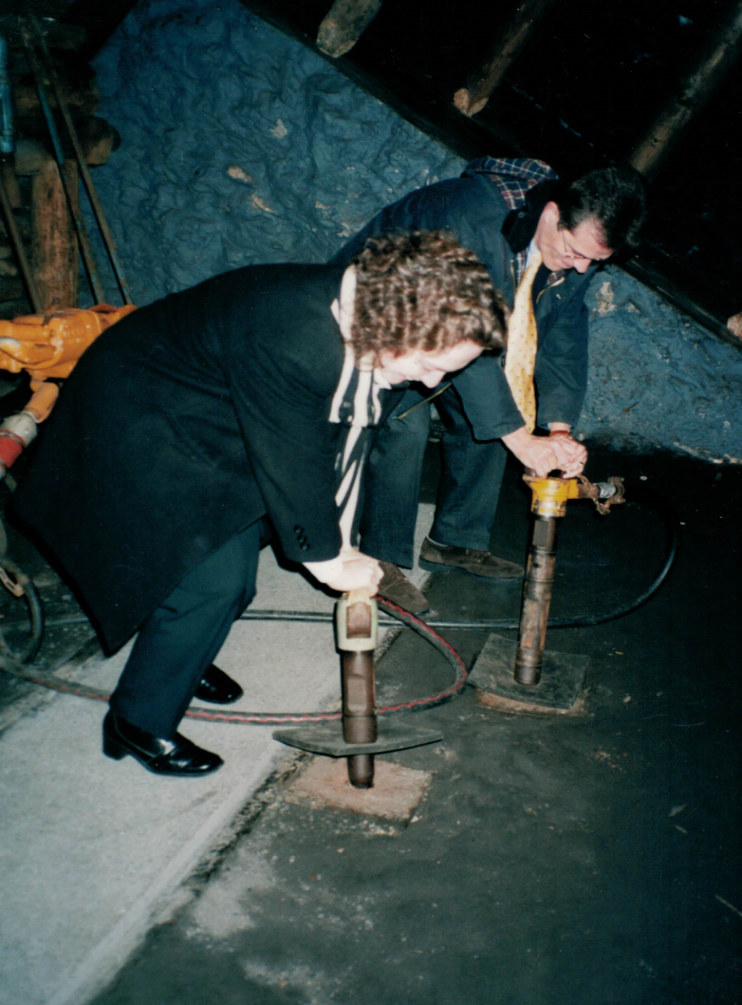 Besuch des Deutschen Bergwerksmuseums, Bochum
Mitgliederversammlung in Hagen, November 2003
 
TOP 4: Beschlussfassung über die Beziehungen zu in Mexiko vorhandenen Strukturen der Vereinigung
 
Der Vorstand stellt fest, dass aus Gründen des deutschen Vereinsrechts die vereinsrechtlich relevanten Entscheidungen der DMJV e.V. in Deutschland gefällt werden müssen. Dies bedeutet u.a., dass zwar Veranstaltungen in Mexiko durchgeführt werden können, dass Mitgliederversammlungen der DMJV e.V. aber in Zukunft ausschließlich in Deutschland stattfinden müssen.
Der Vorstand der DMJV e.V. würde es begrüßen, wenn sich aus den in Mexiko vorhandenen Strukturen, die sich teilweise aus Mitgliedern der DMJV e.V. zusammensetzen, eine eigenständige Organisation entwickeln würde.
Der Vorstand strebt an, mit einer solchen, sich bildenden selbständigen Organisation im Rahmen der Ziele der DMJV e.V. partnerschaftlich zusammenzuarbeiten.
Der Vorstand stellt klar, dass die Mitgliedschaft in der DMJV e.V. auch in Zukunft Interessenten unabhängig von ihrem Wohnsitz offen steht.
Die Mitgliedschaft in der DMJV e.V. beinhaltet sämtliche Rechte und Pflichten nach der Satzung, einschließlich der Pflicht, die Beiträge in Deutschland zu entrichten.
14. Jahrestagung im Bundesrat Berlin, 2004
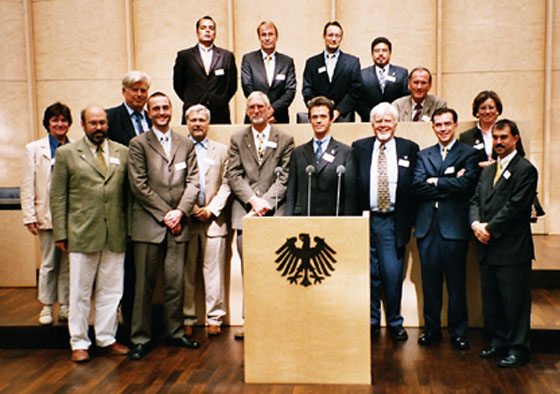 Kongress zur Mündlichkeit und Unmittelbarkeit des Zivil- und Strafprozesses am Instituto de Investigaciones Jurídicas México D.F., 2007
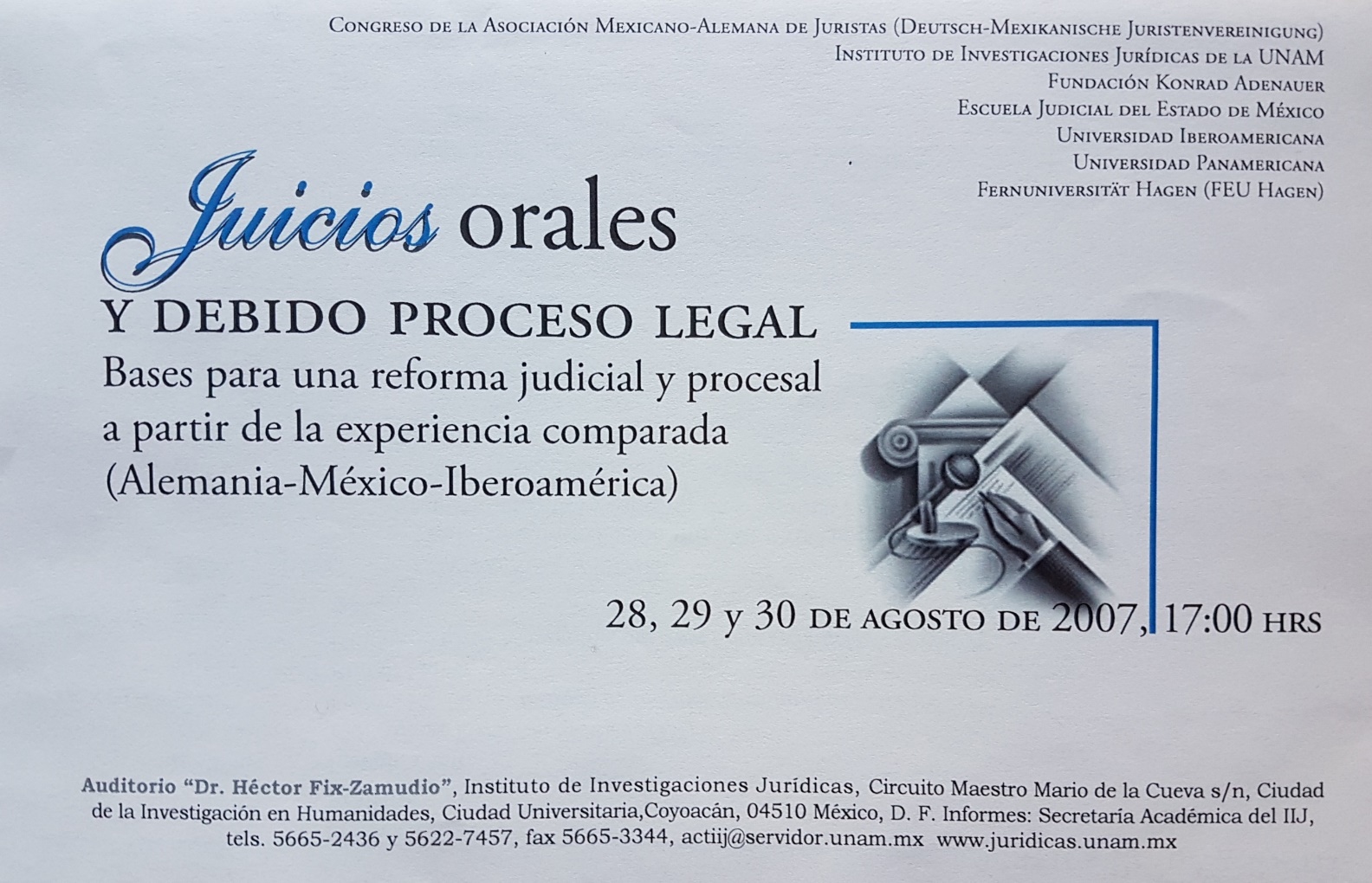 Kongress zur Mündlichkeit und Unmittelbarkeit des Zivil- und Strafprozesses am Instituto de Investigaciones Jurídicas México D.F., 2007
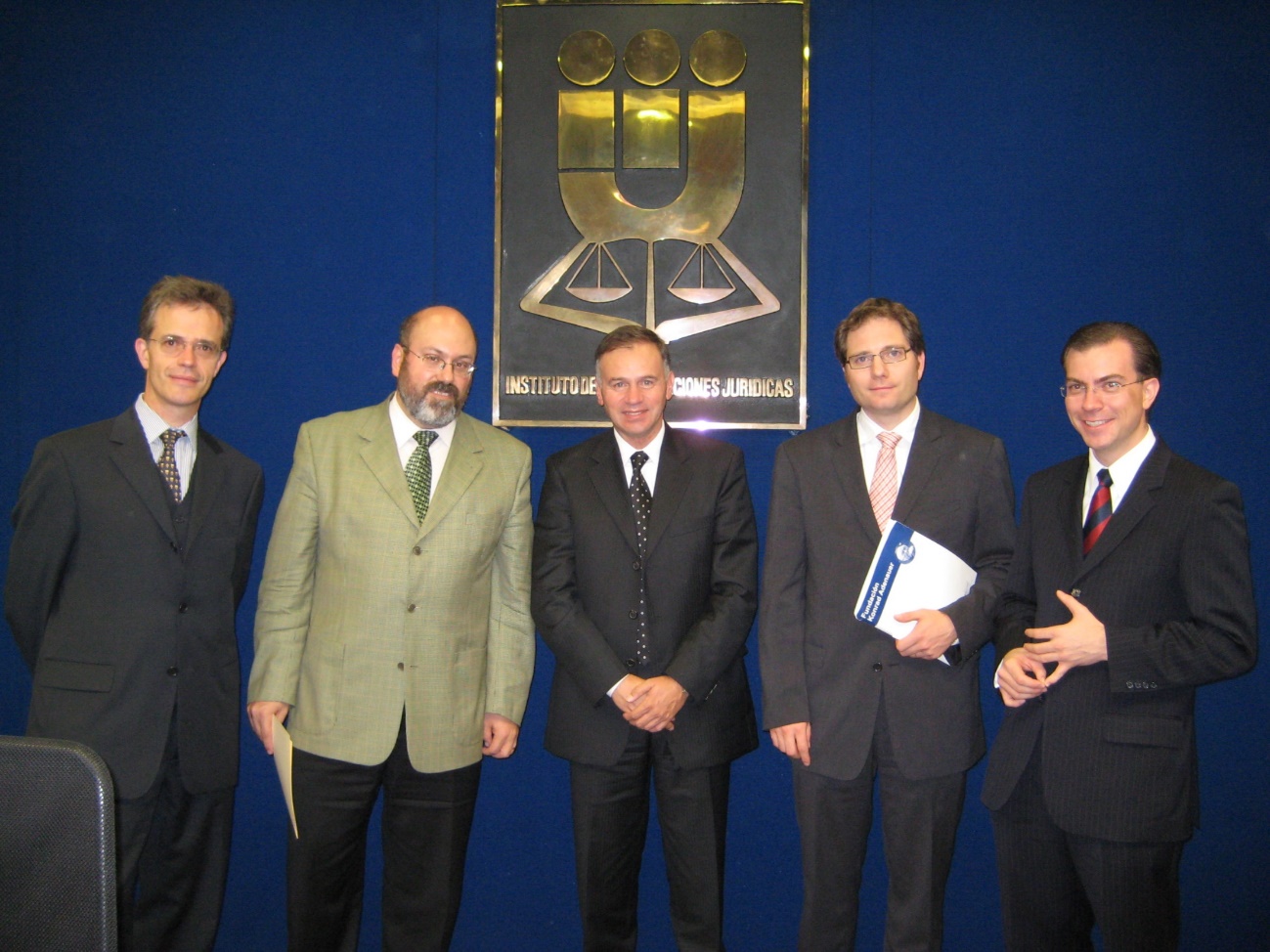 Kongress zur Mündlichkeit und Unmittelbarkeit des Zivil- und Strafprozesses am Instituto de Investigaciones Jurídicas México D.F., 2007
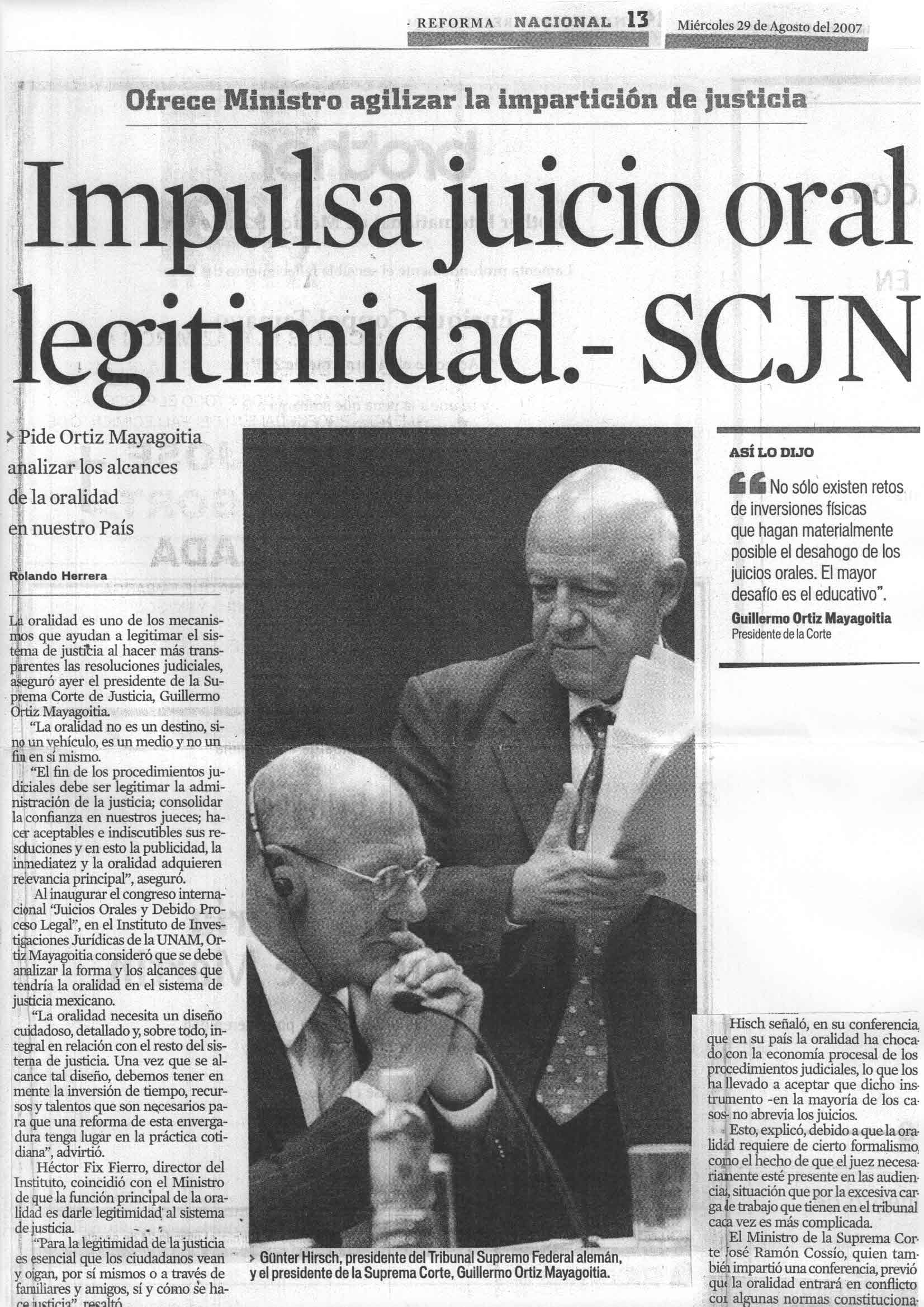 16. JahrestagungRostock, Oktober 2007
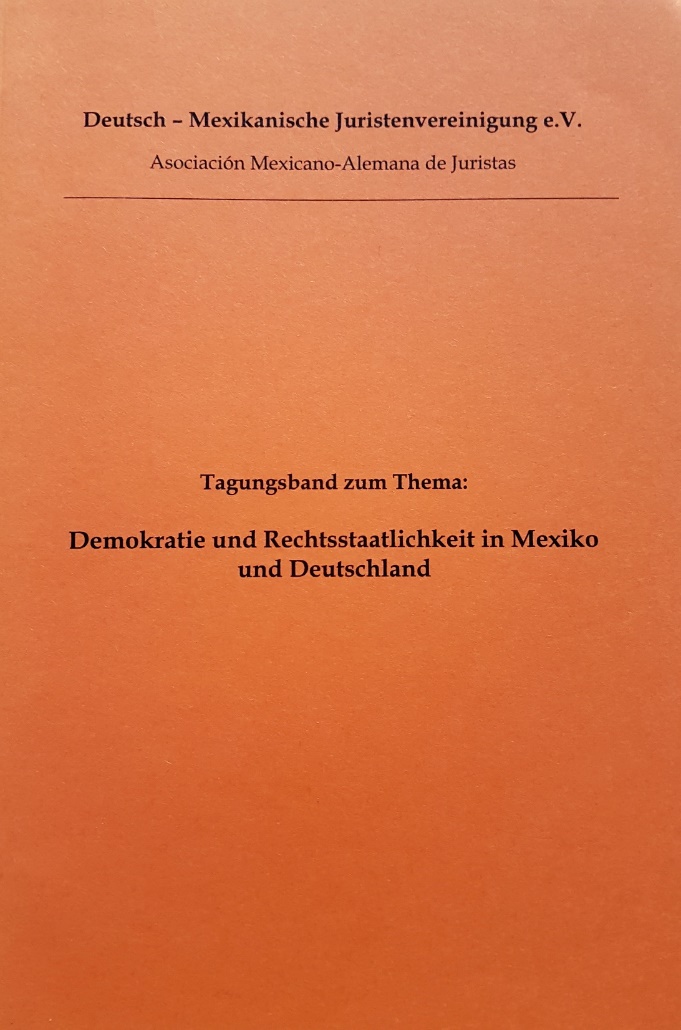 16. Jahrestagung Rostock, Oktober 2007
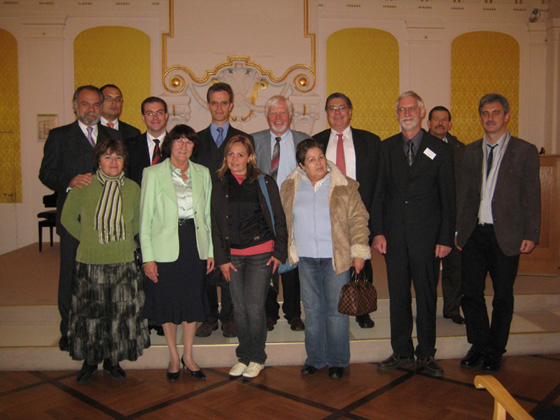 18. Jahrestagung Berlin, September 2010
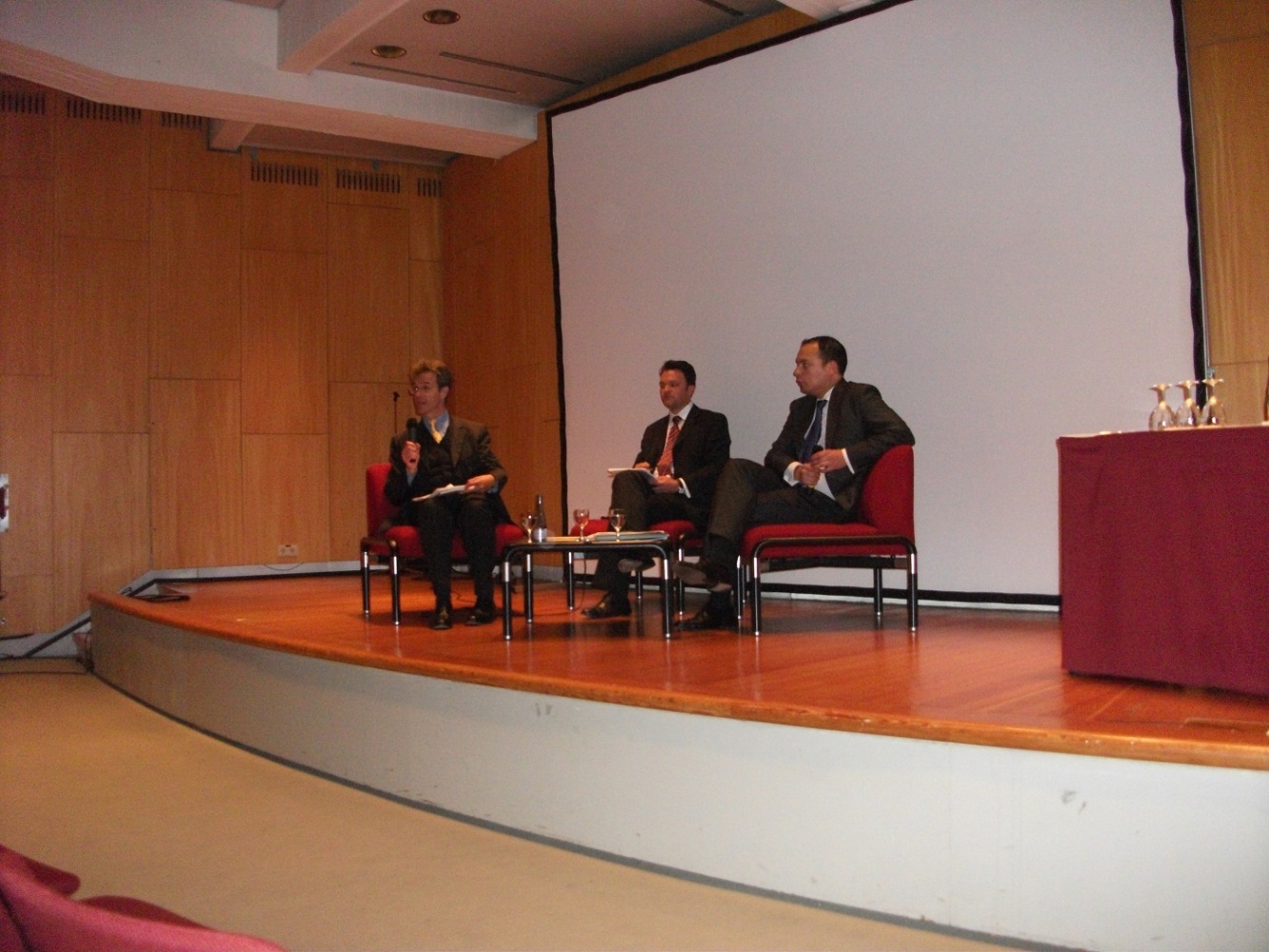 18. Jahrestagung Berlin, September 2010
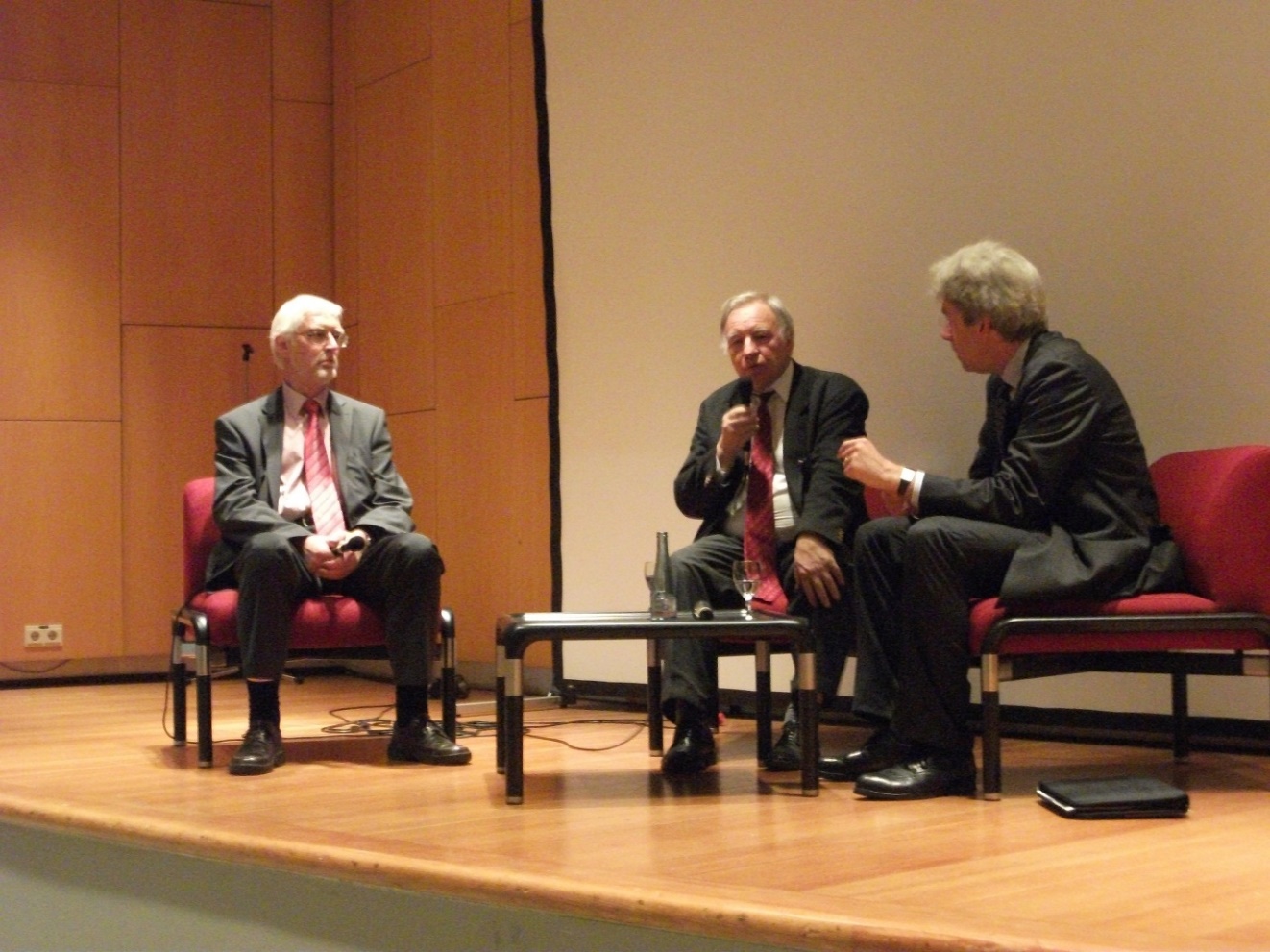 18. Jahrestagung Berlin, September 2010
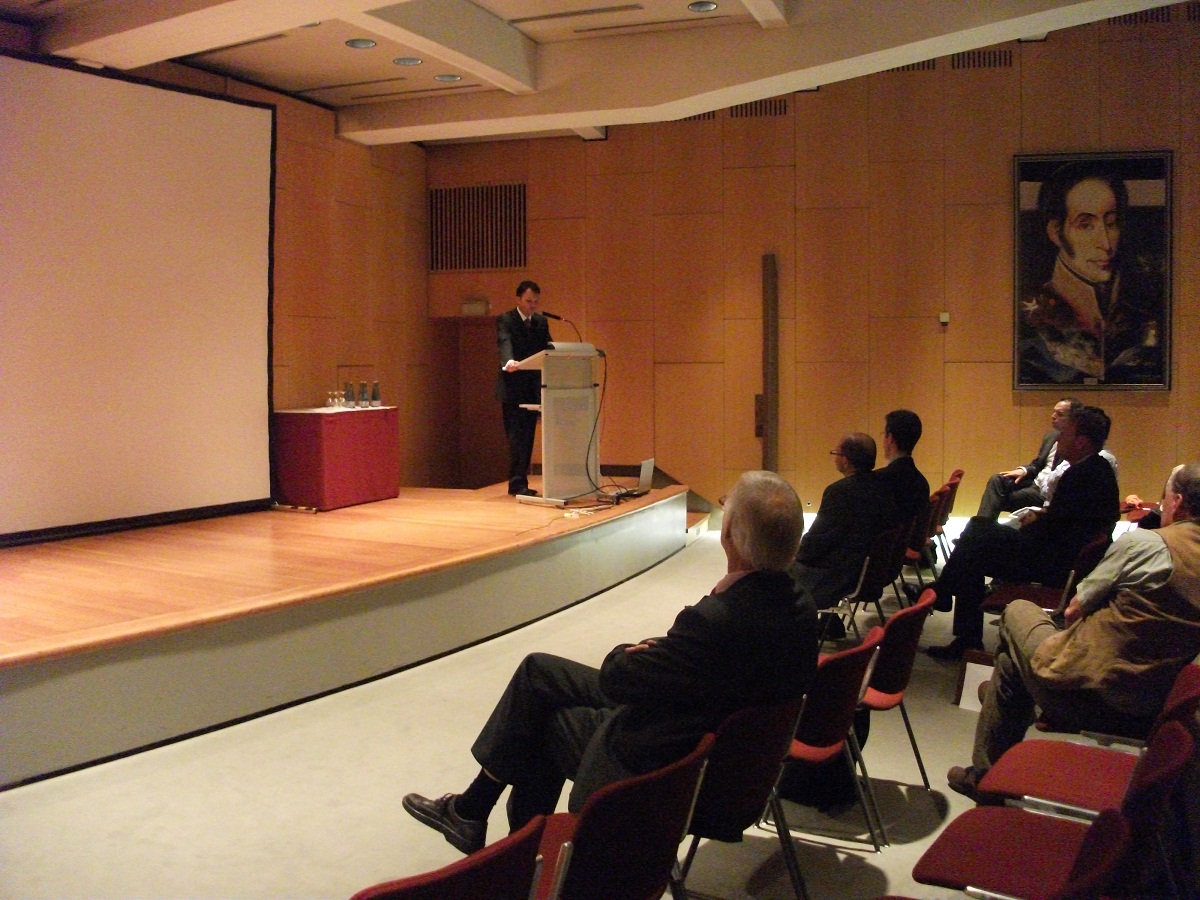 18. Jahrestagung Berlin, September 2010
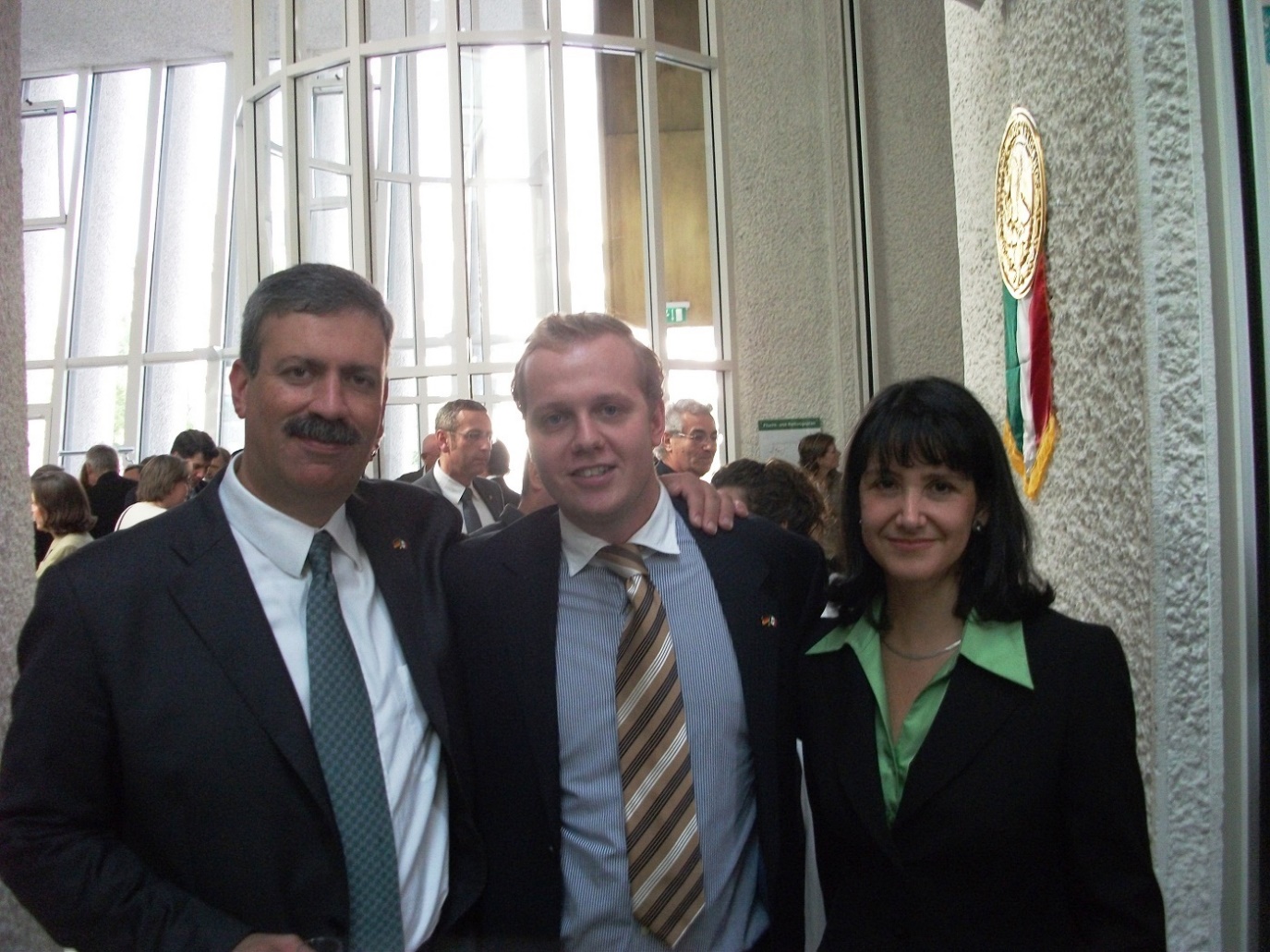 18. JahrestagungBerlin, September 2010
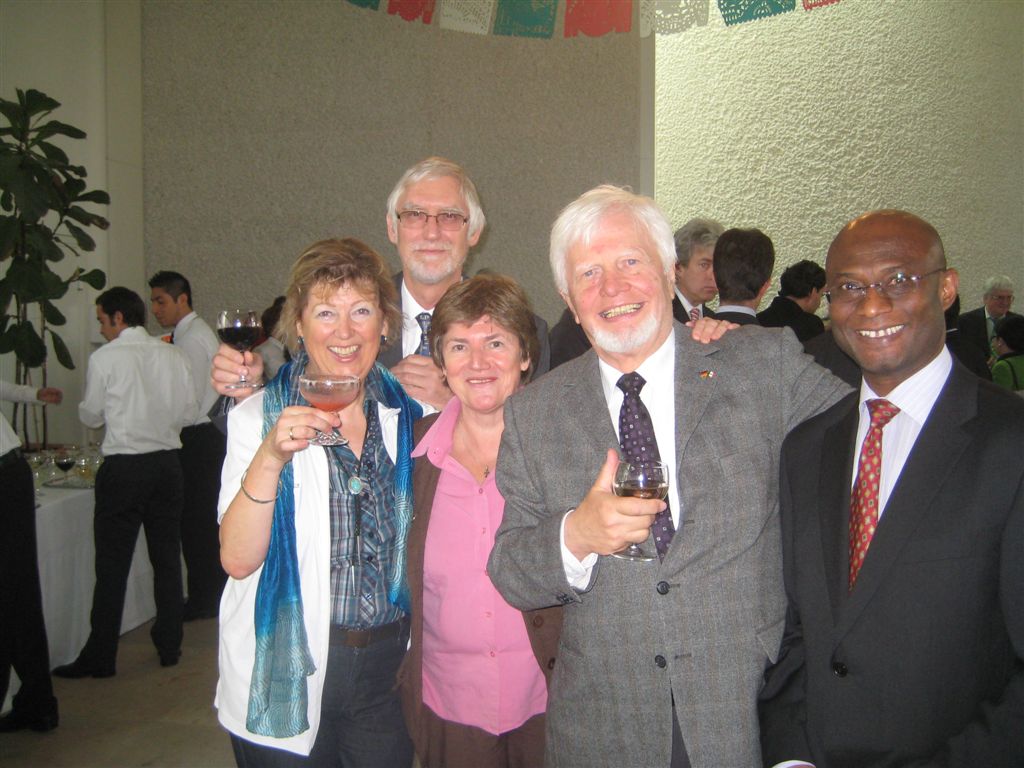 Online-Zeitschrift mit Beiträgen der 18. Jahrestagung, Berlin 2010
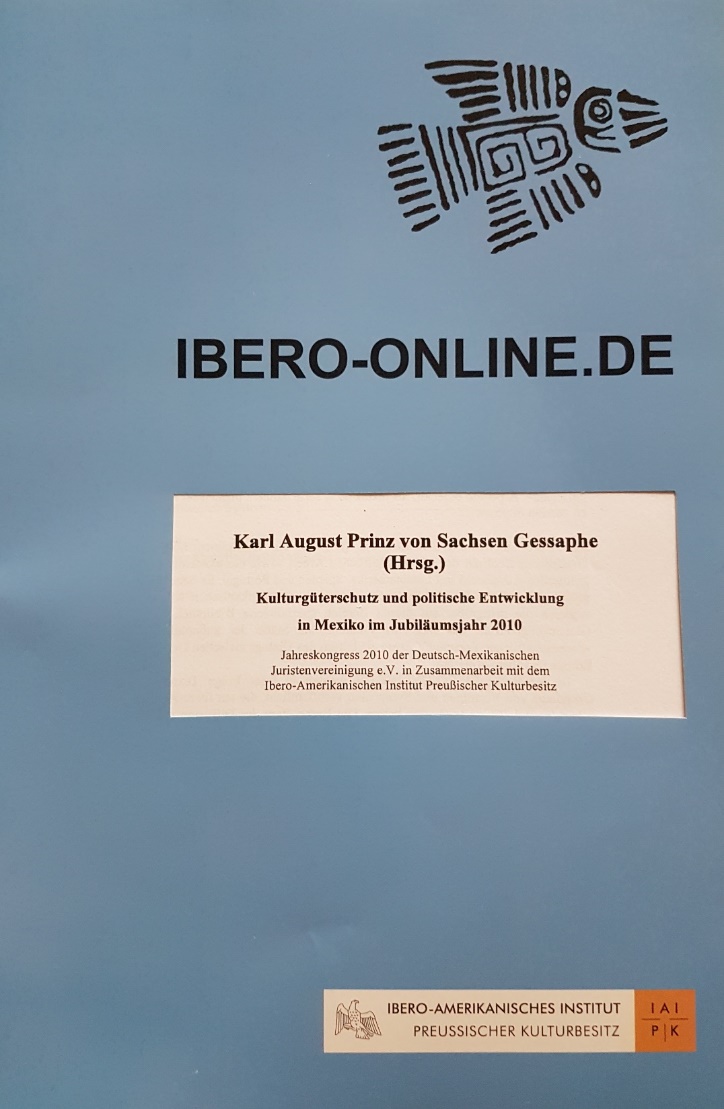 25-jähriges Jubiläum der DMJV München, Oktober 2013
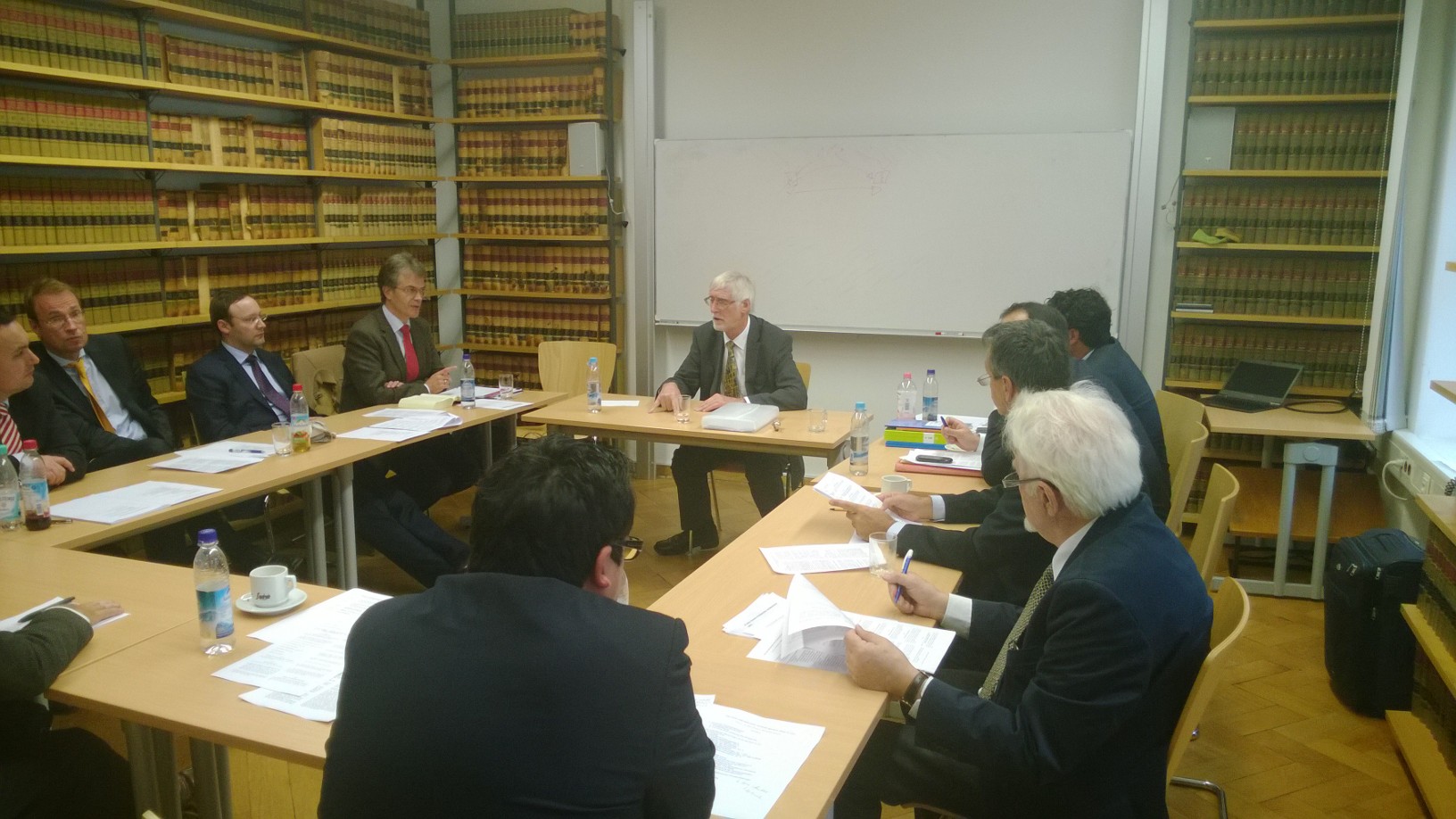 25-jähriges Jubiläum der DMJV München, Oktober 2013
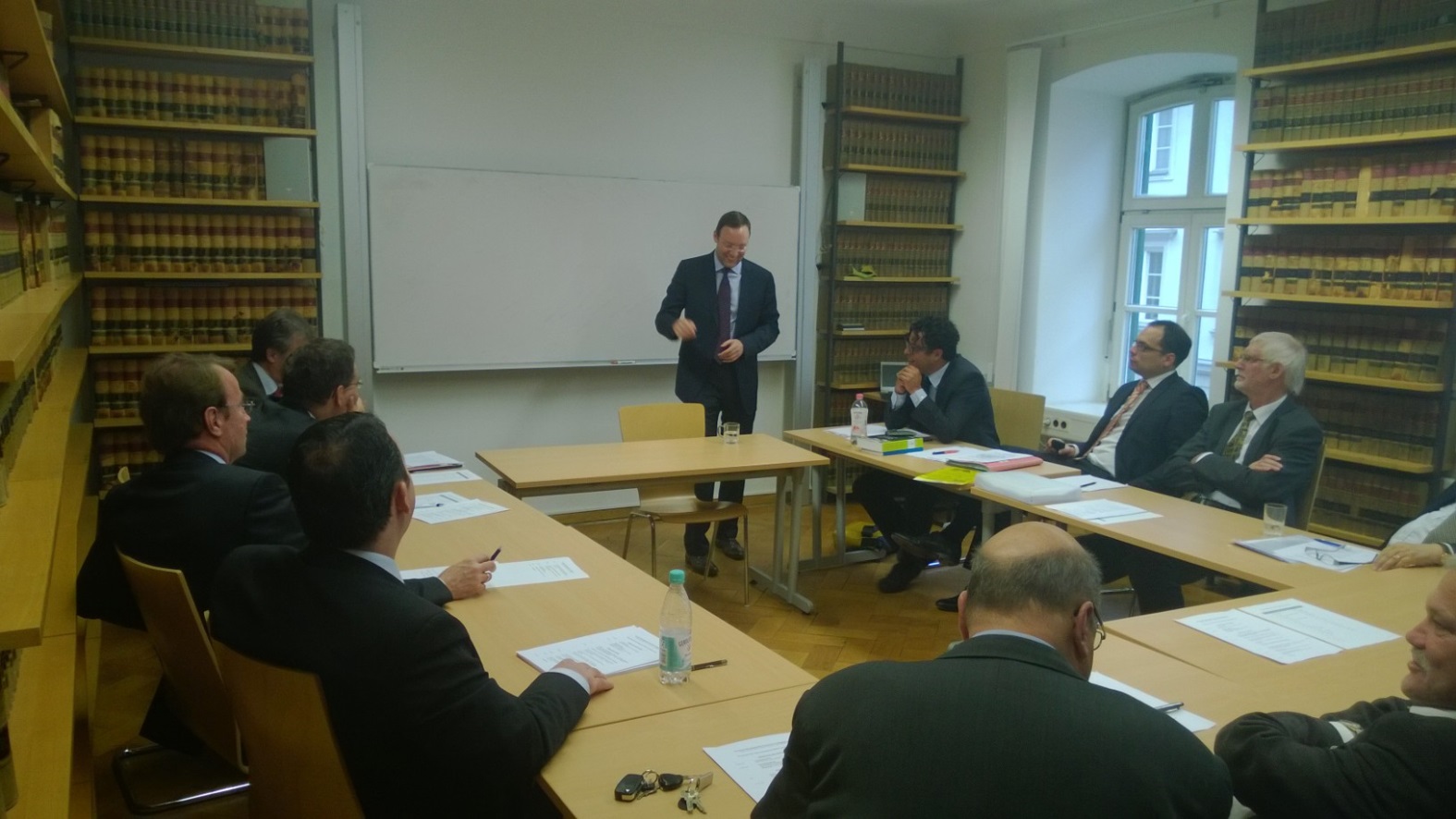 25-jähriges Jubiläum der DMJVMünchen, Oktober 2013
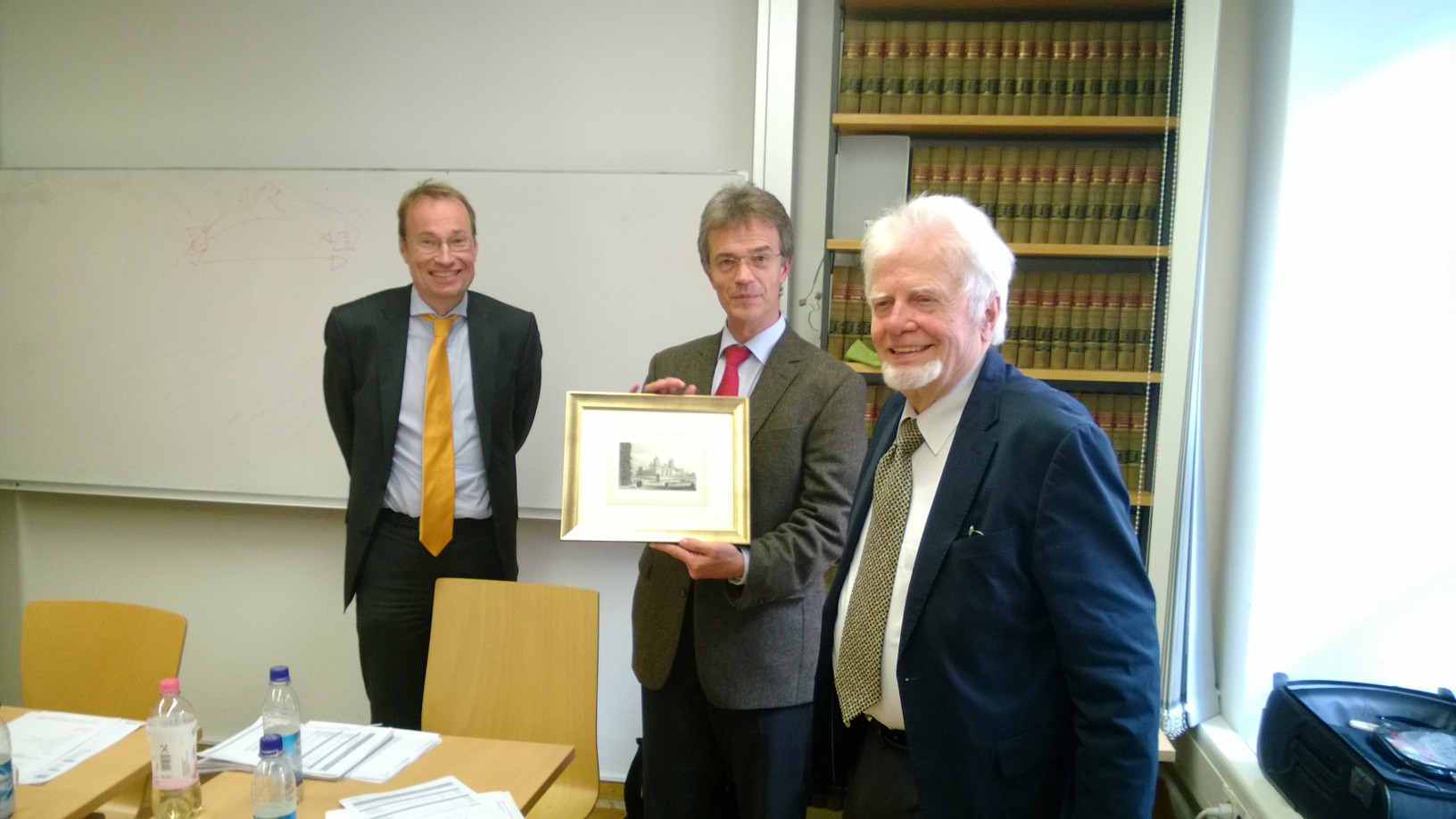 23. Jahrestagung, Frankfurt a.M., Dezember 2015
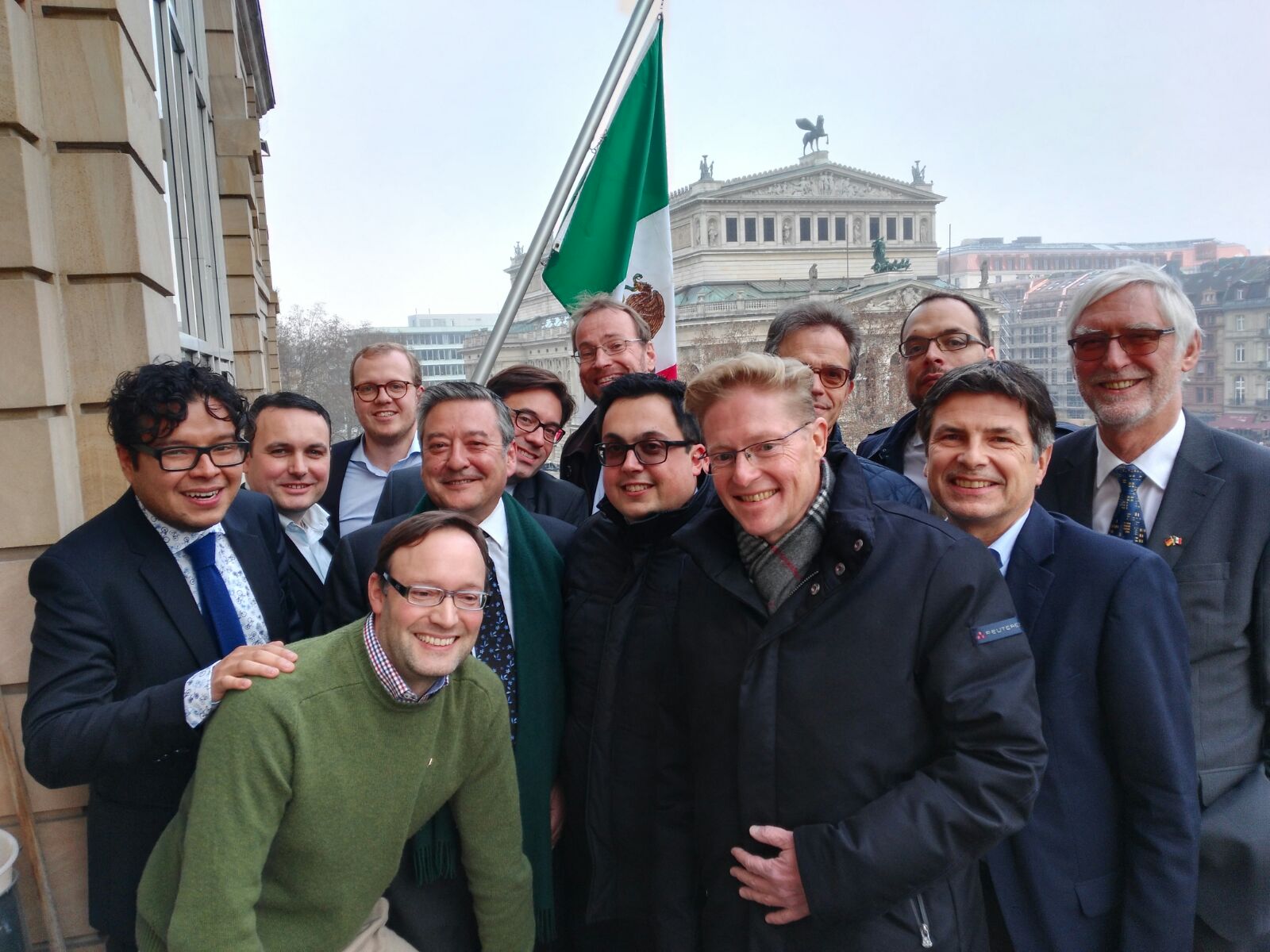 24. JahrestagungWürzburg, Oktober 2016– Erster Tag –
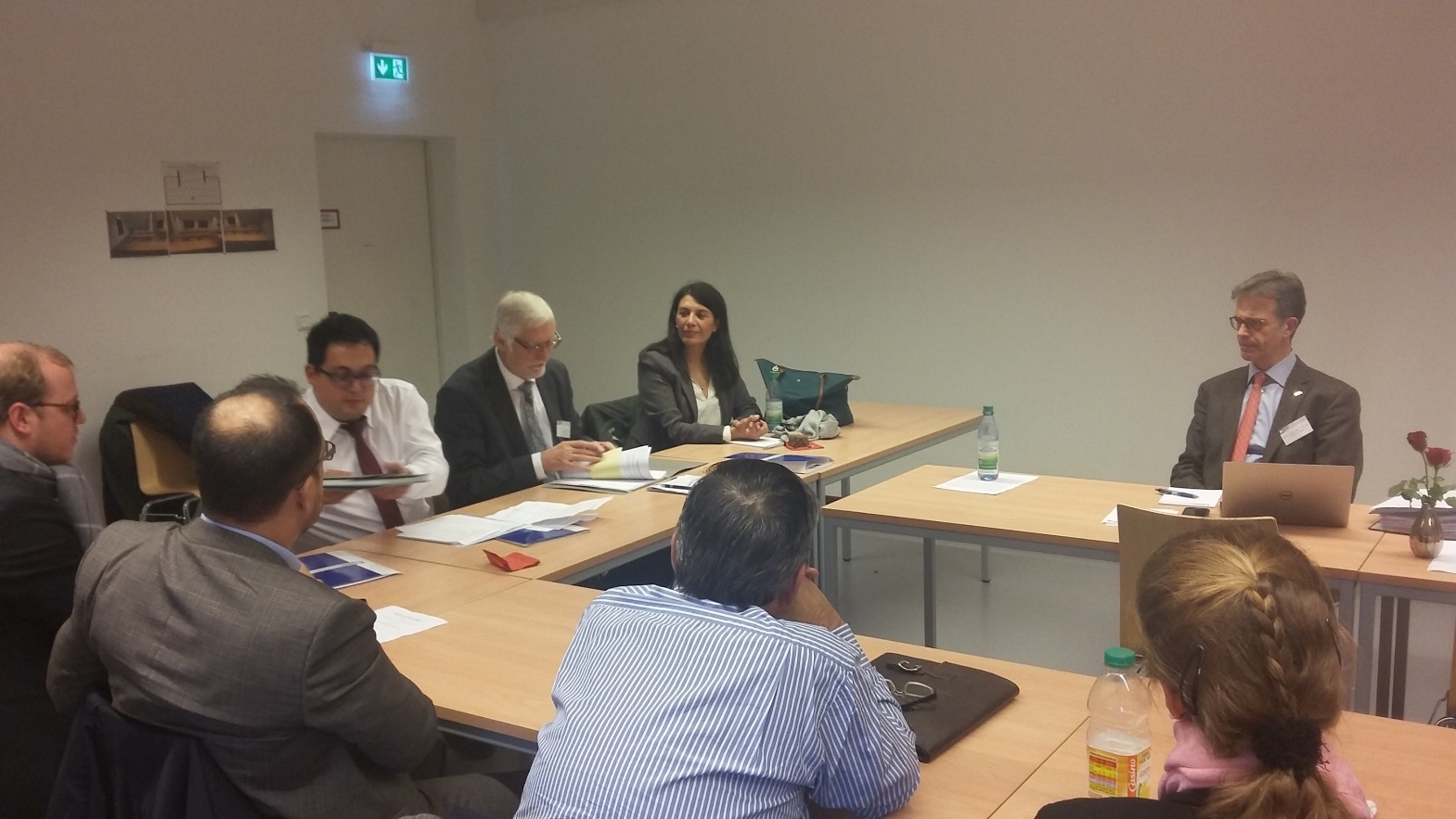 24. JahrestagungWürzburg, Oktober 2016– Erster Tag –
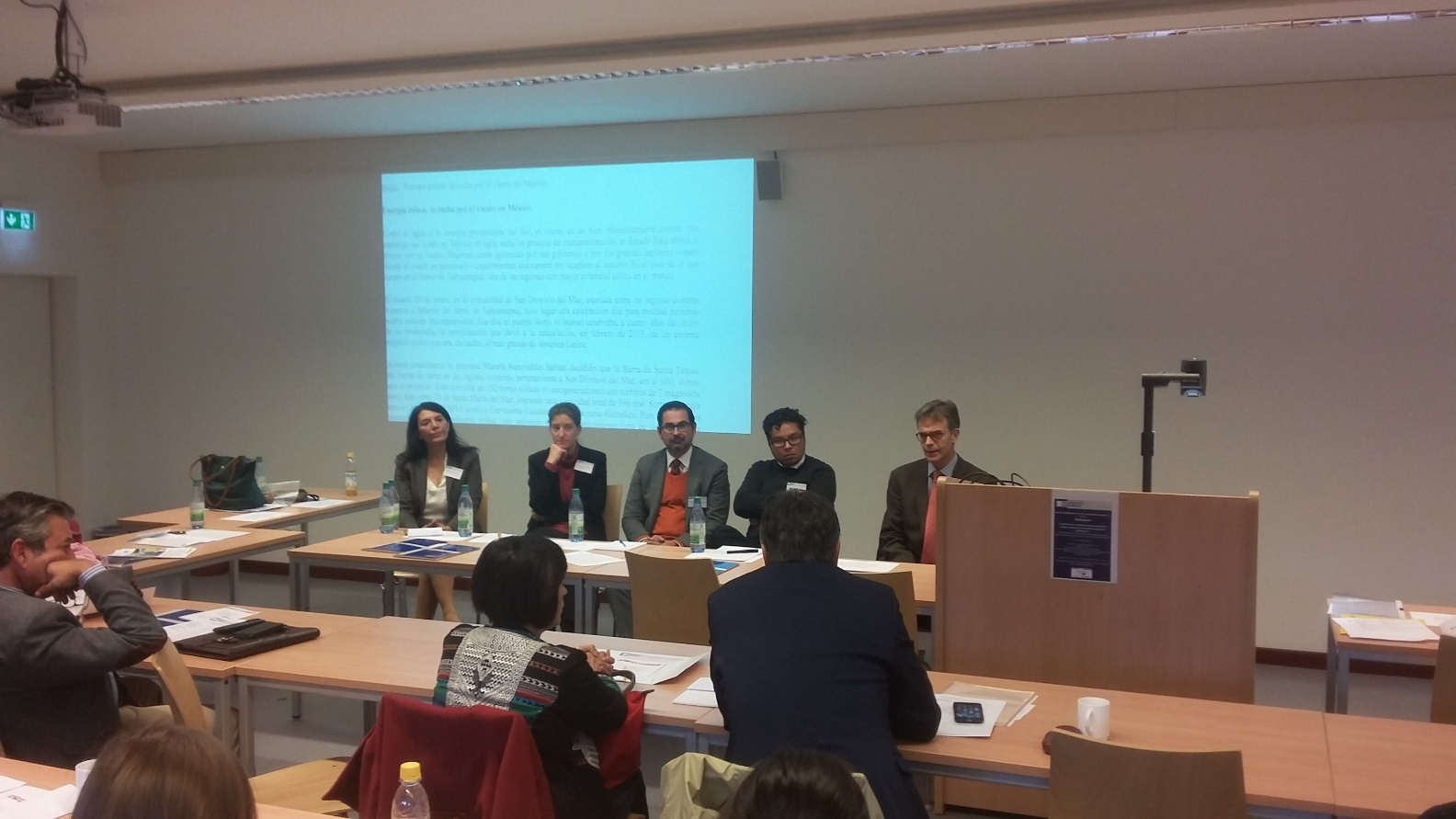 24. Jahrestagung Würzburg, Oktober 2016– Zweiter Tag –
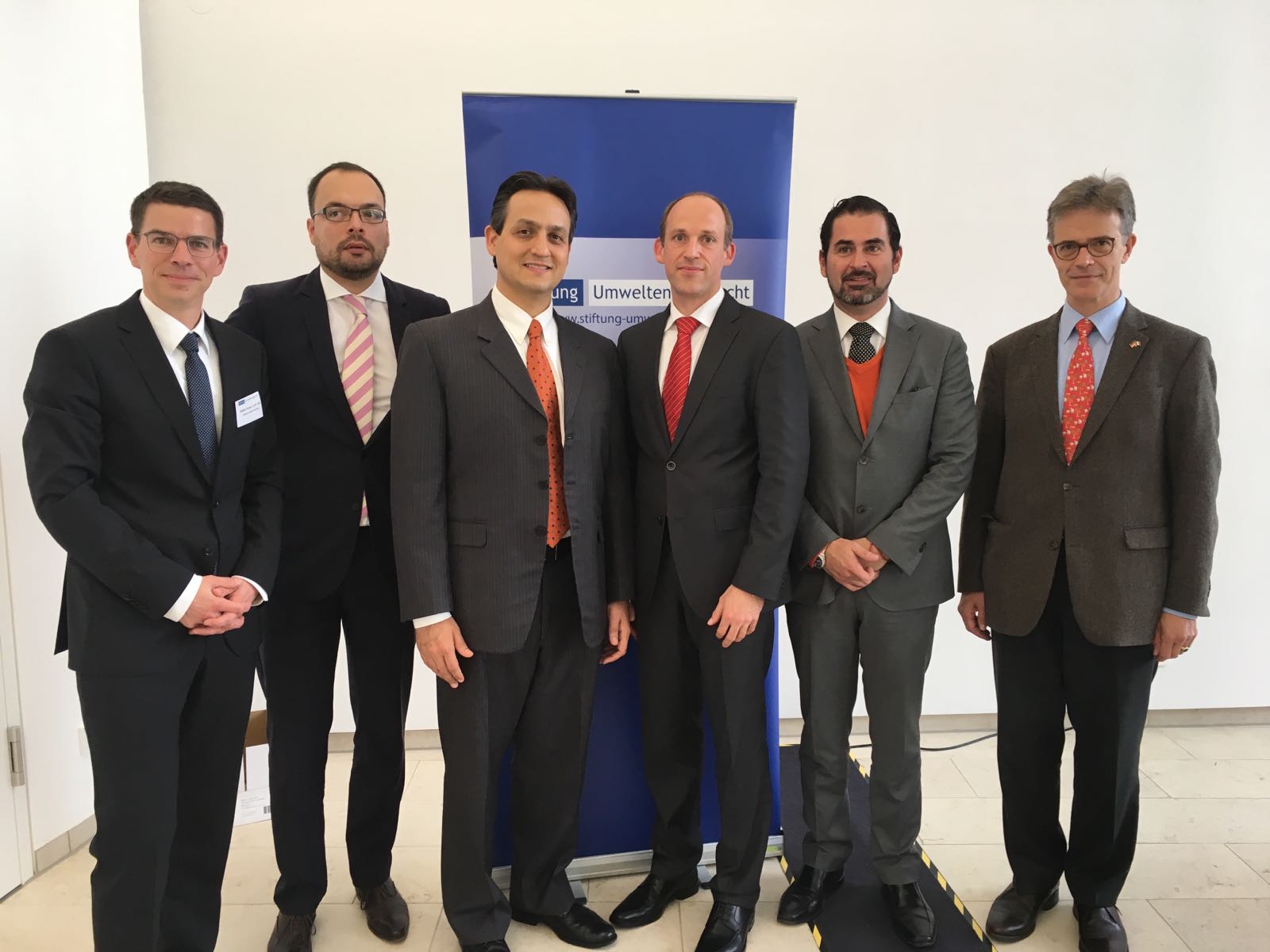 24. Jahrestagung Würzburg, Oktober 2016– Zweiter Tag –
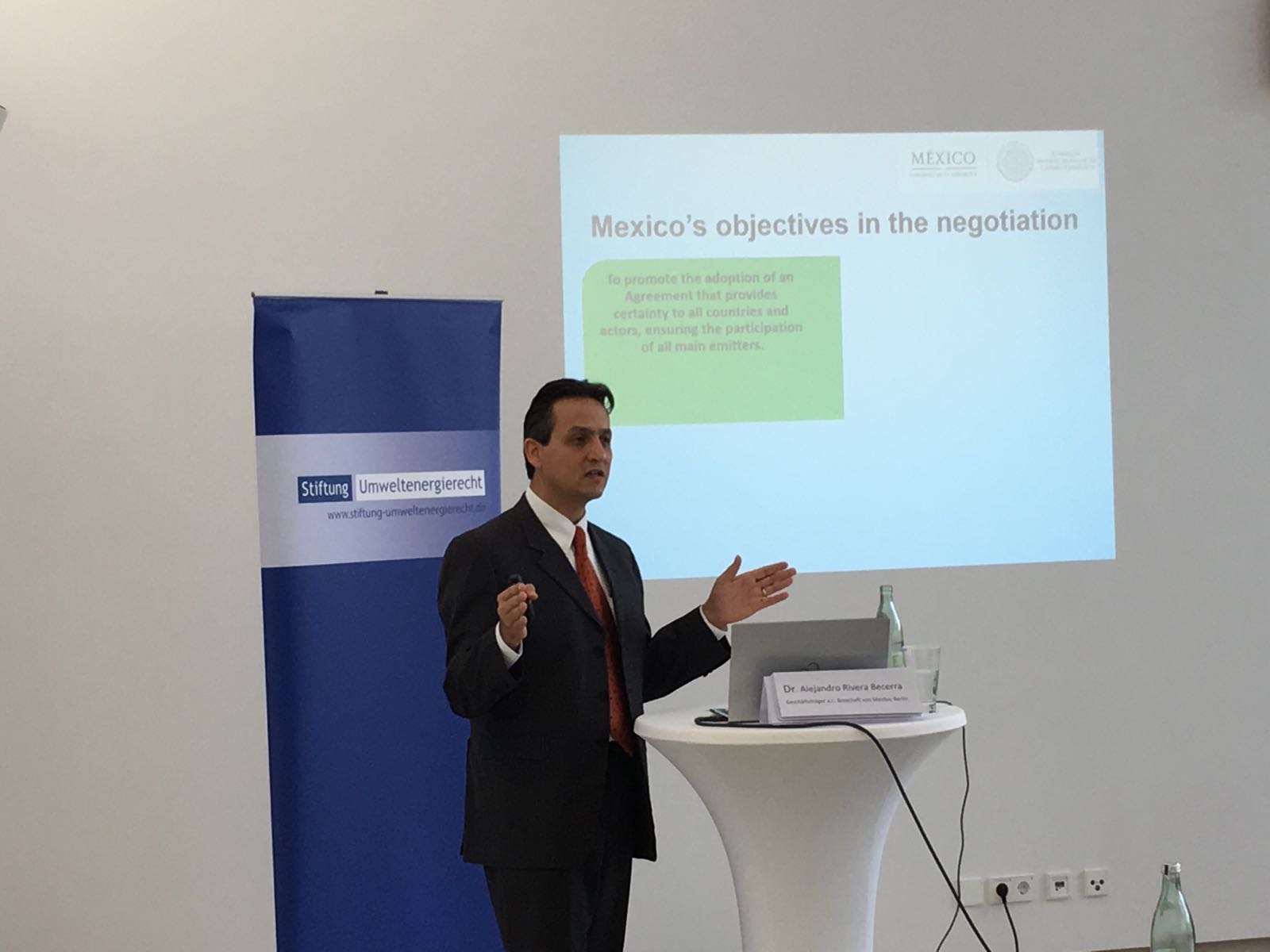